PRÍRODOVEDA
2.
3. ročník ZŠ  II. polrok
03  Hustota látok
Čo vás napadne pri slove ´HUSTOTA´?
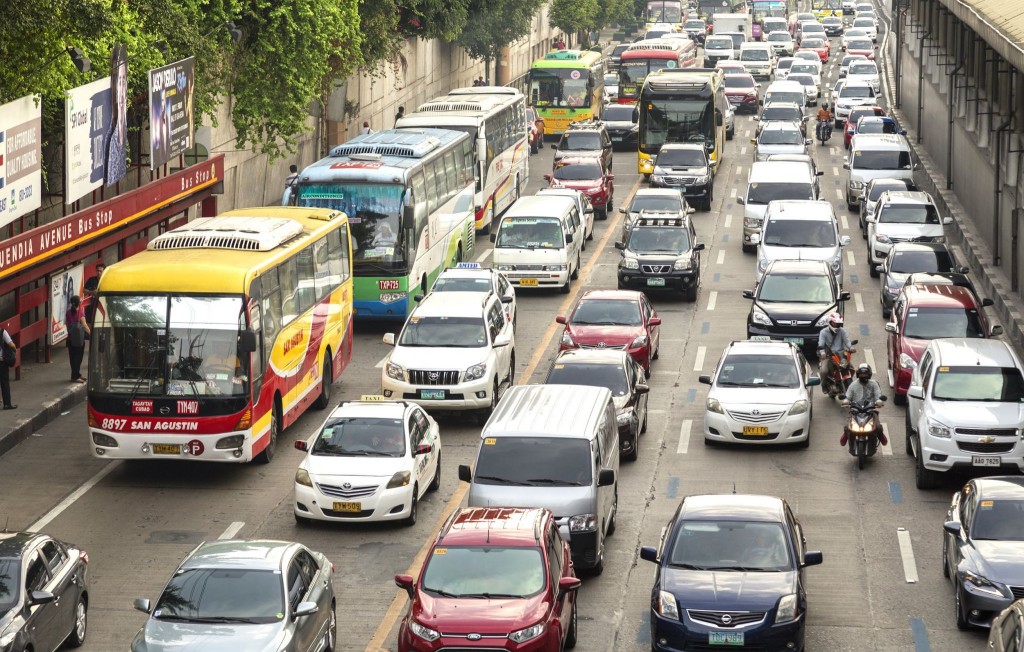 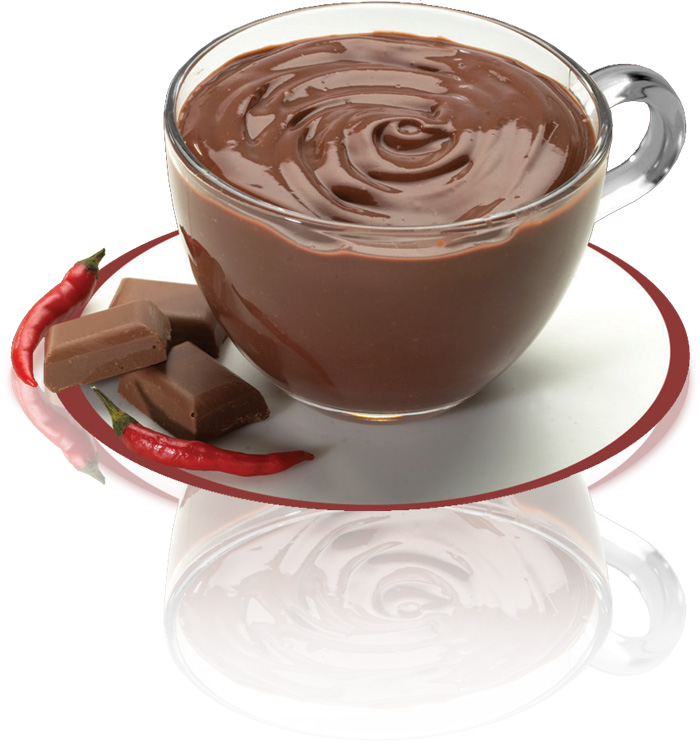 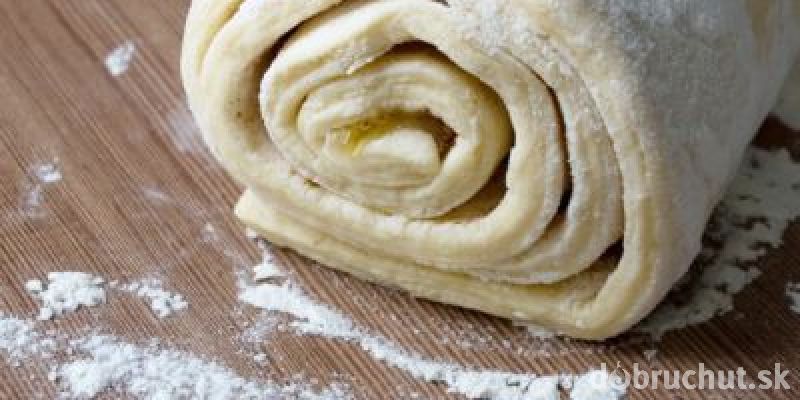 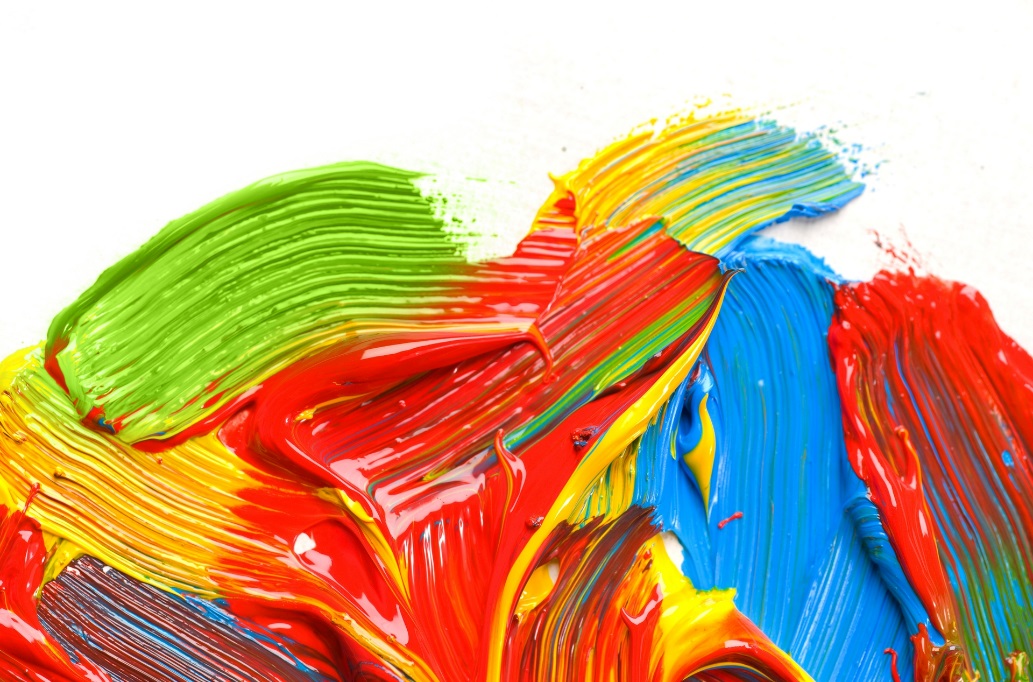 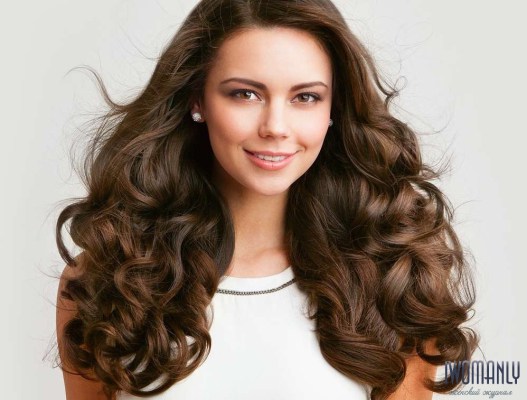 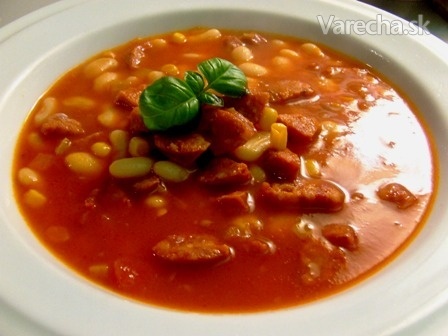 Od čoho závisí, či predmety na vode alebo vo vode plávajú?
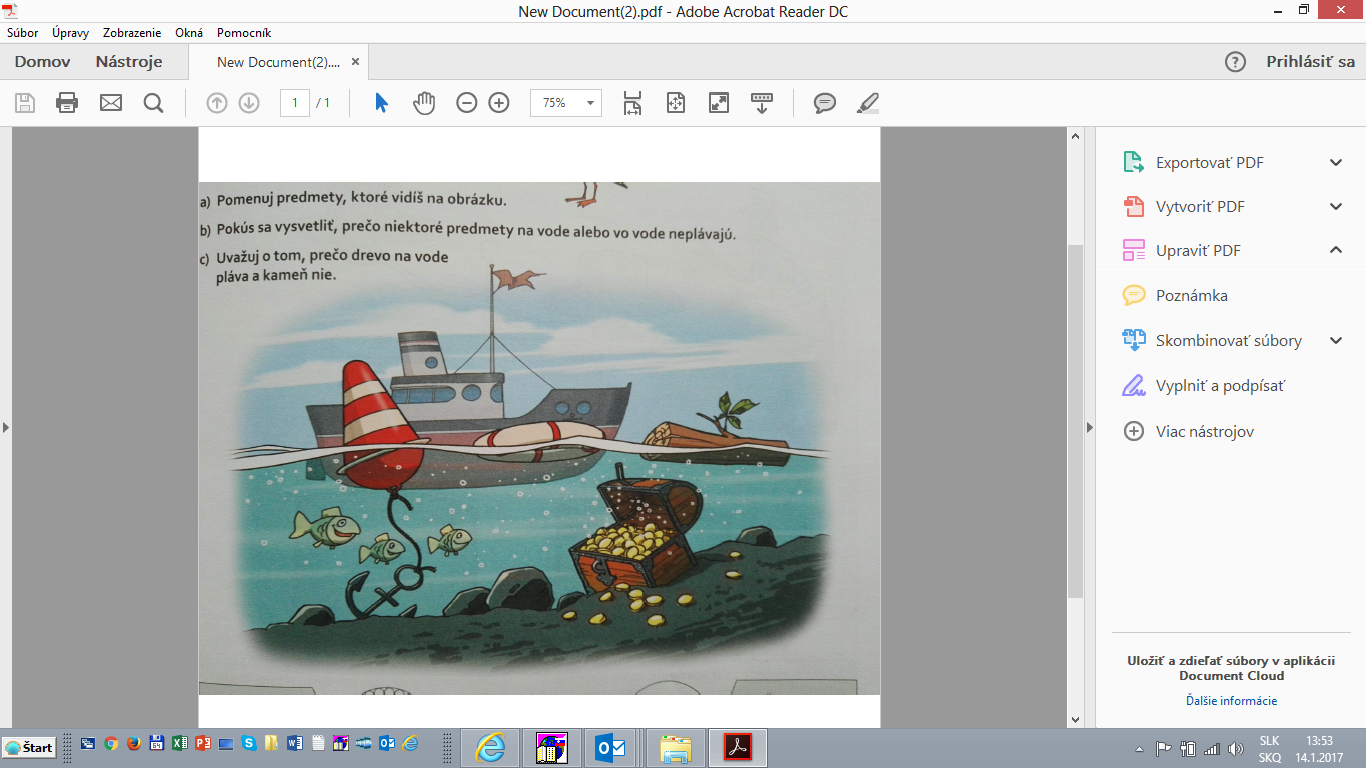 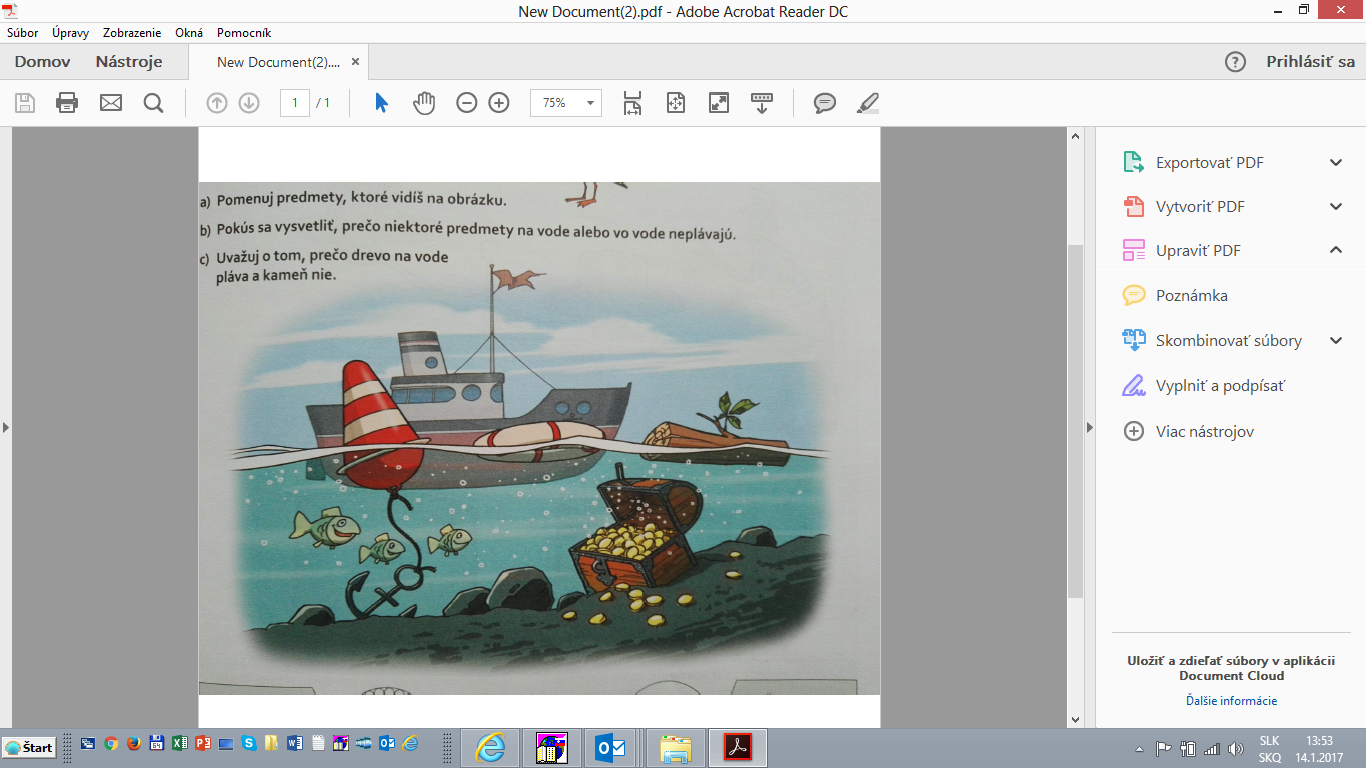 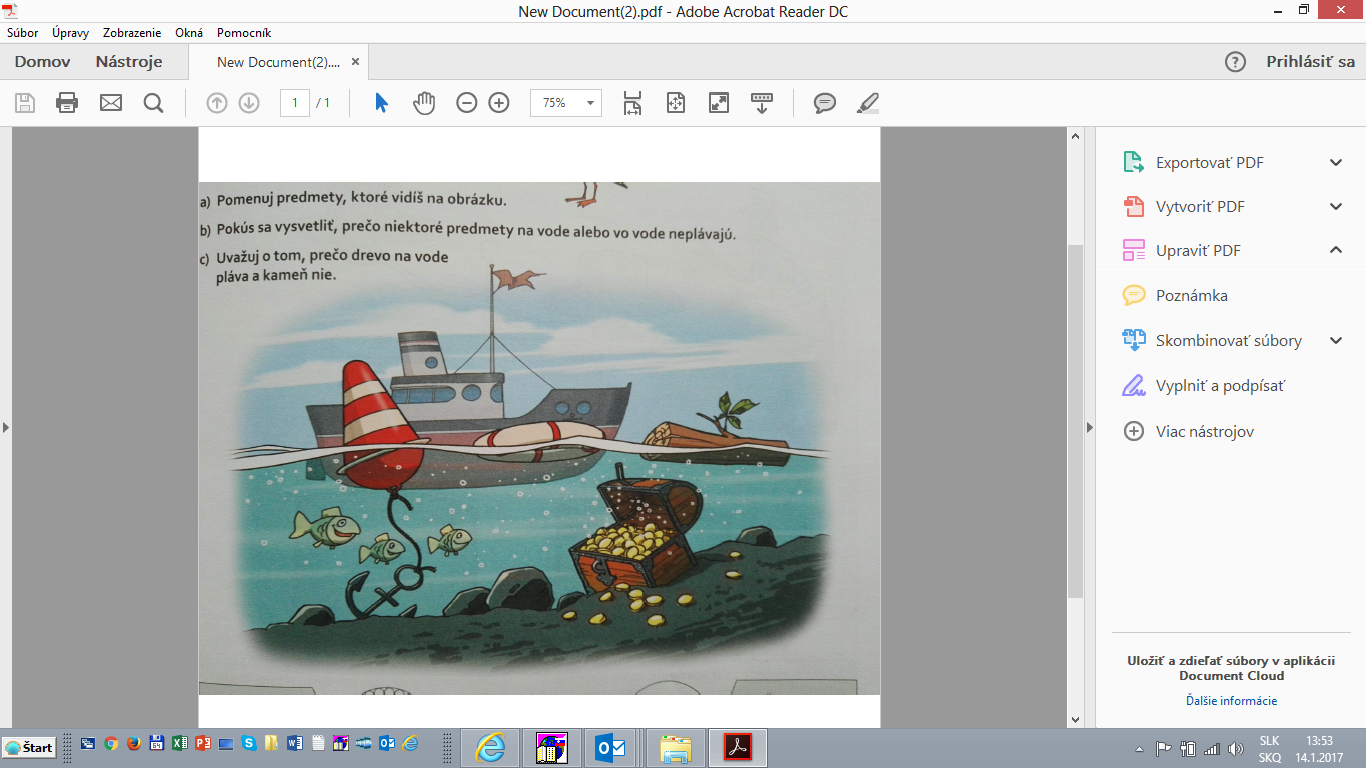 Od HUSTOTY
Akú hustotu majú látky, ak ....:
Látky sa skladajú z častíc.
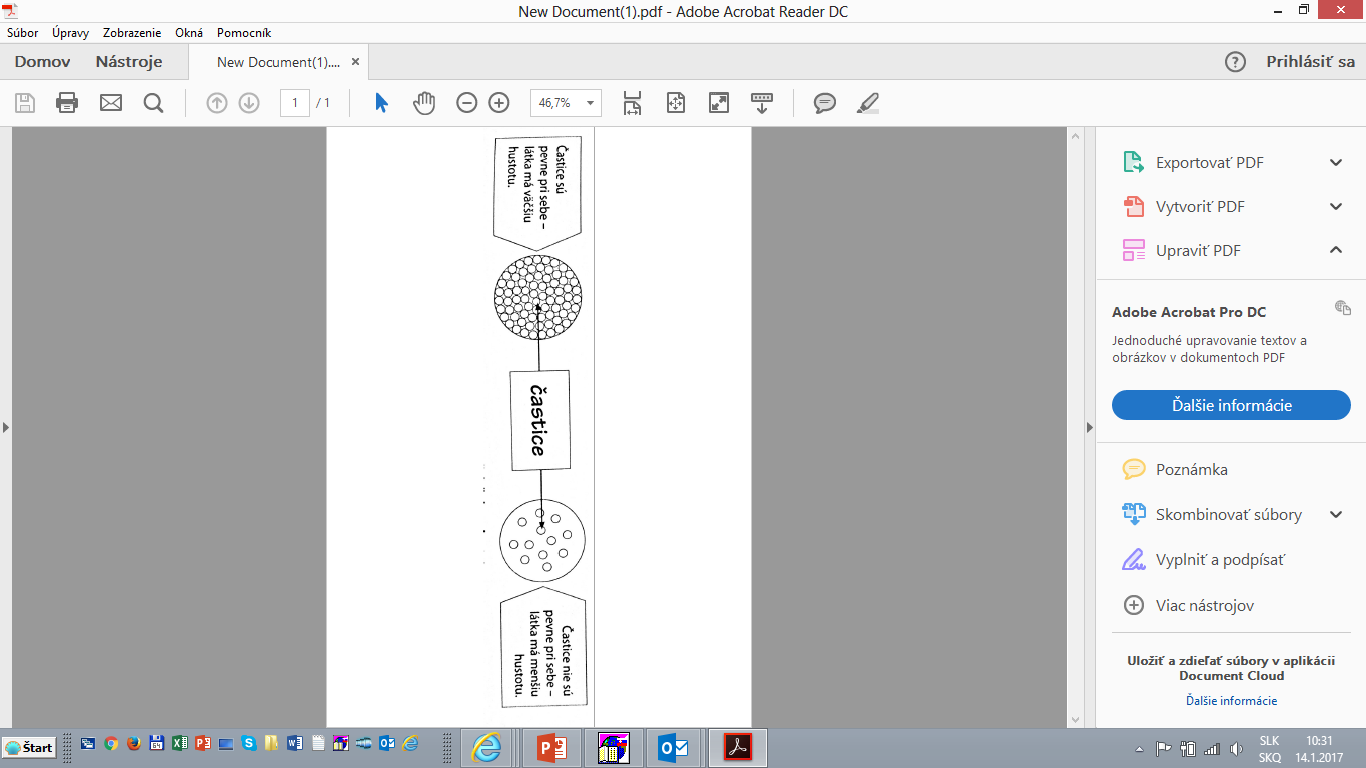 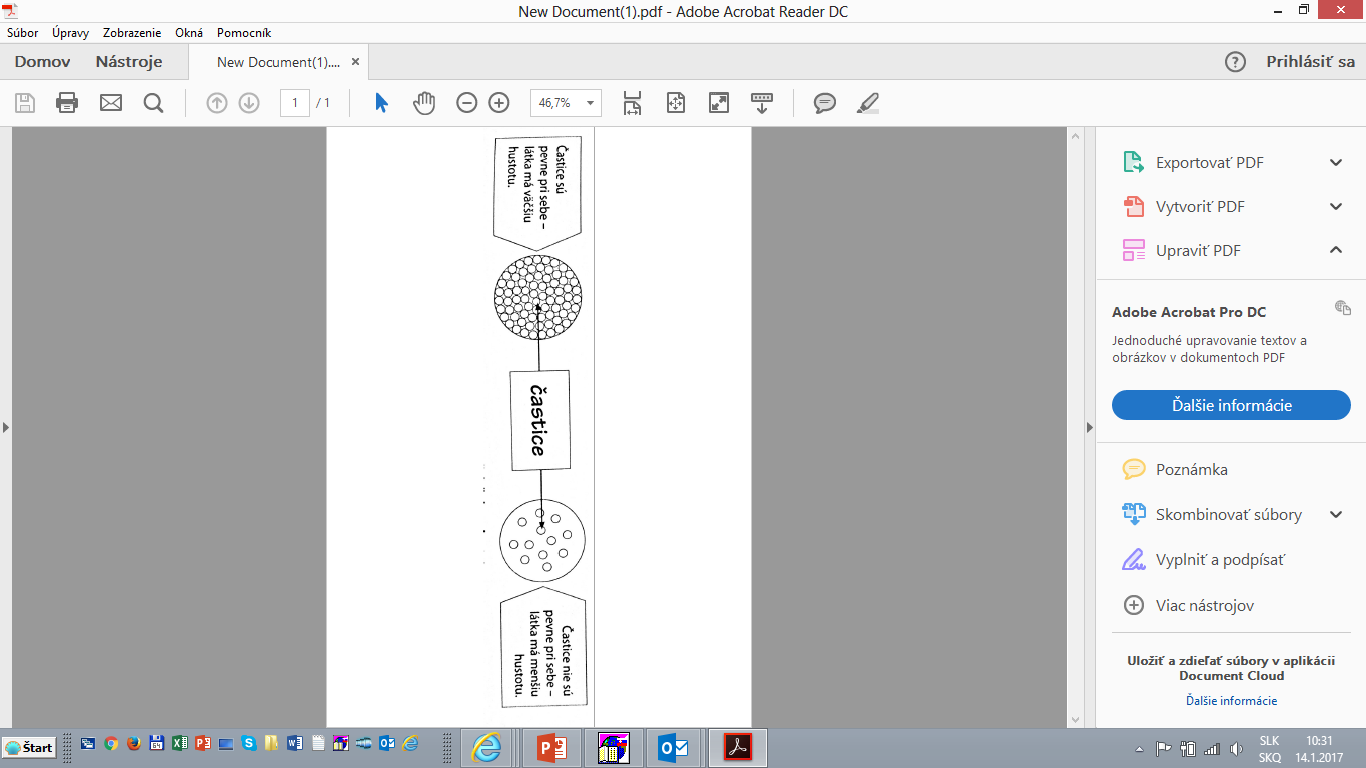 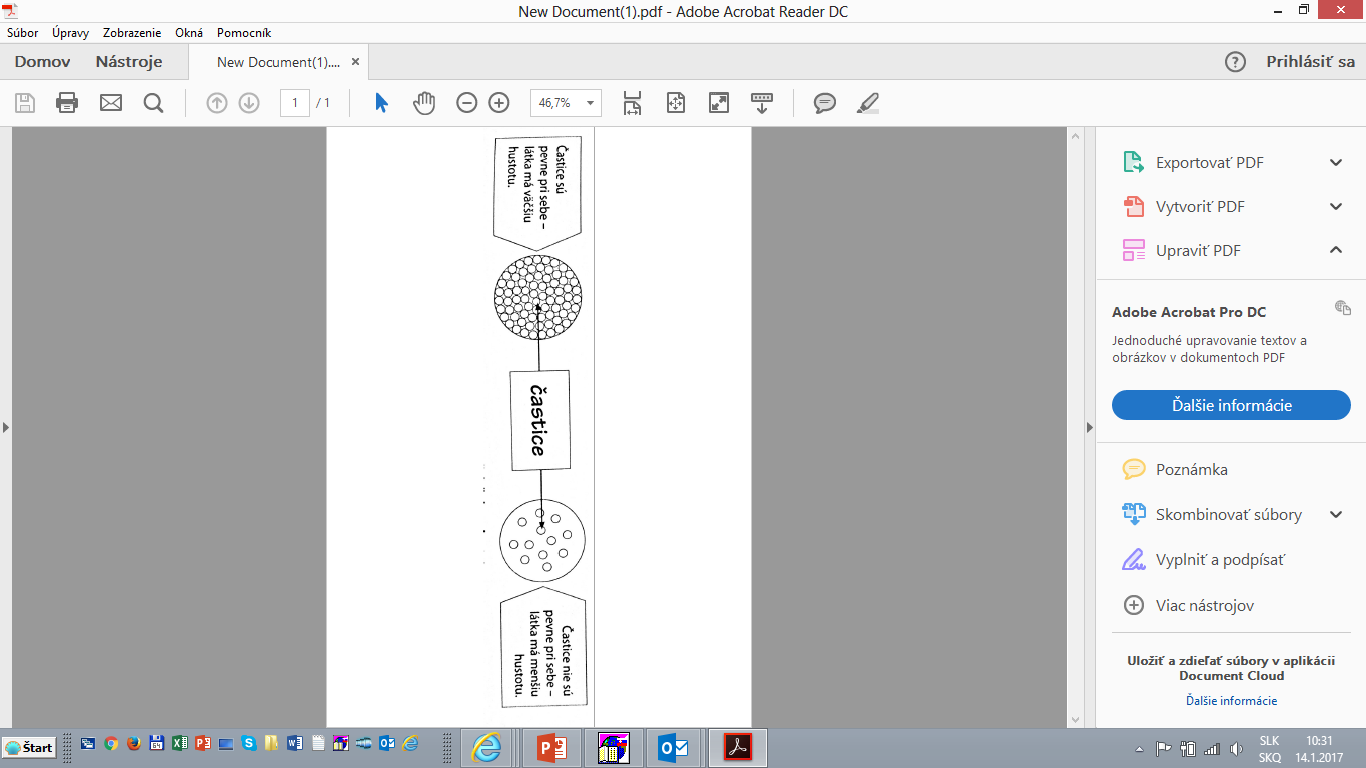 → látka má VÄČŠIU HUSTOTU.
→ látka má MENŠIU HUSTOTU.
1
Ak nie sú častice pevne pri sebe, sú voľnejšie rozptýlené
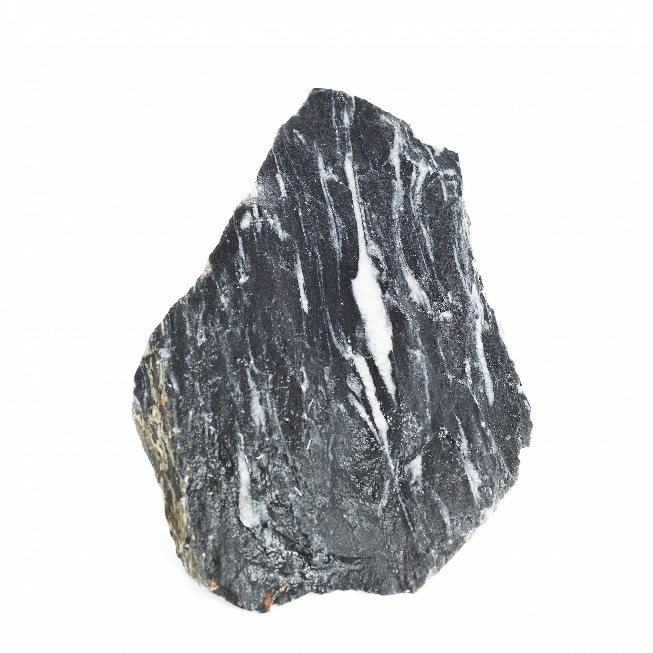 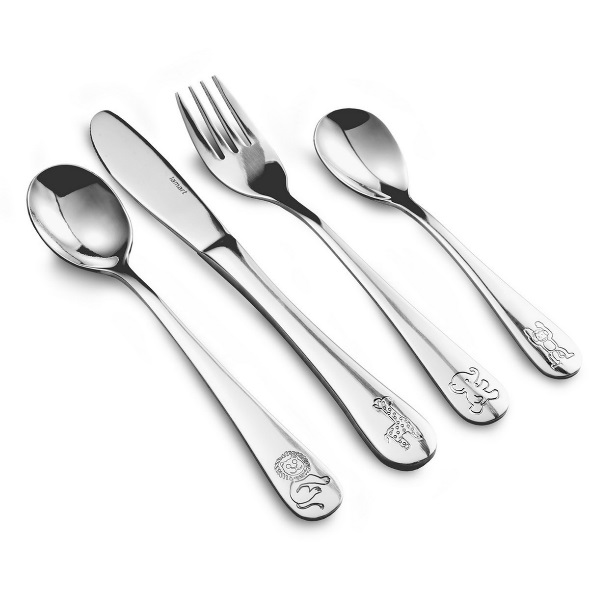 Ak sú častice pevne pri sebe
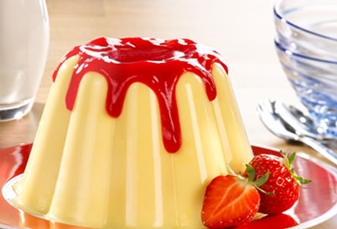 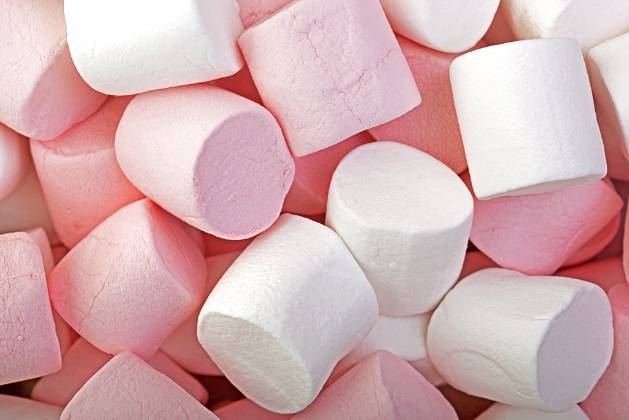 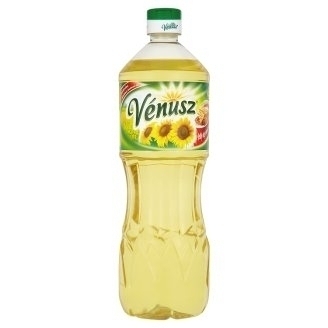 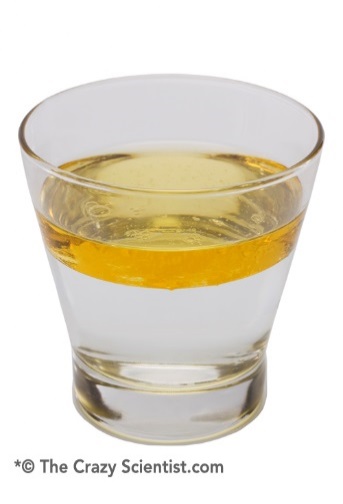 Čo sa deje s predmetmi, 
ktoré majú menšiu hustotu ako voda?  →
Plávajú na hladine vody.
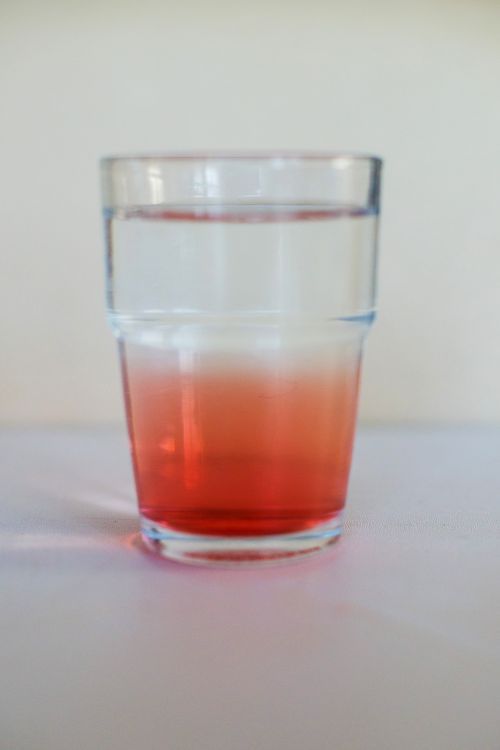 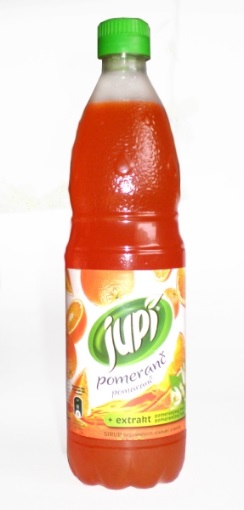 Čo sa deje s predmetmi, 
ktoré majú väčšiu hustotu ako voda?  →
Klesajú na dno.
Čo sa deje s predmetmi, 
ktoré majú hustotu podobnú hustote vody?
Plávajú = vznášajú sa na hladine vody.
→
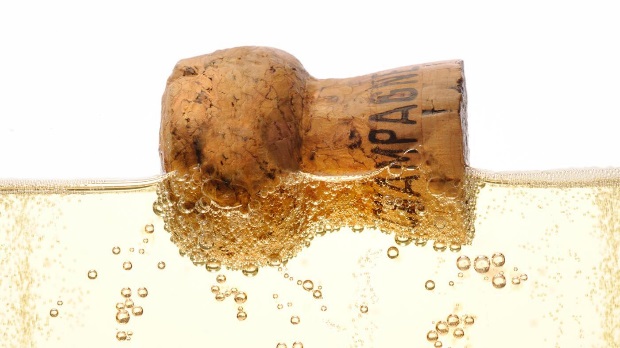 [Speaker Notes: Pozri viac: https://www.google.sk/search?q=kame%C5%88&biw=1366&bih=571&source=lnms&tbm=isch&sa=X&ved=0ahUKEwjzxOrR4cHRAhULuhoKHeT2A0oQ_AUIBigB#tbm=isch&q=hustota+voda+olej+sirup&imgrc=rzpPw7_PDuBQ1M%3A]
Ktoré z nasledovných predmetov pláva na hladine vody?
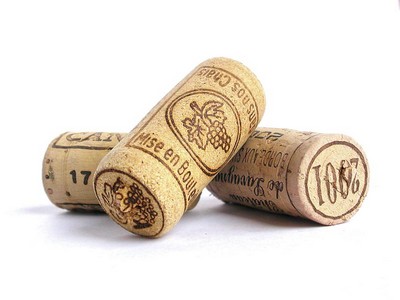 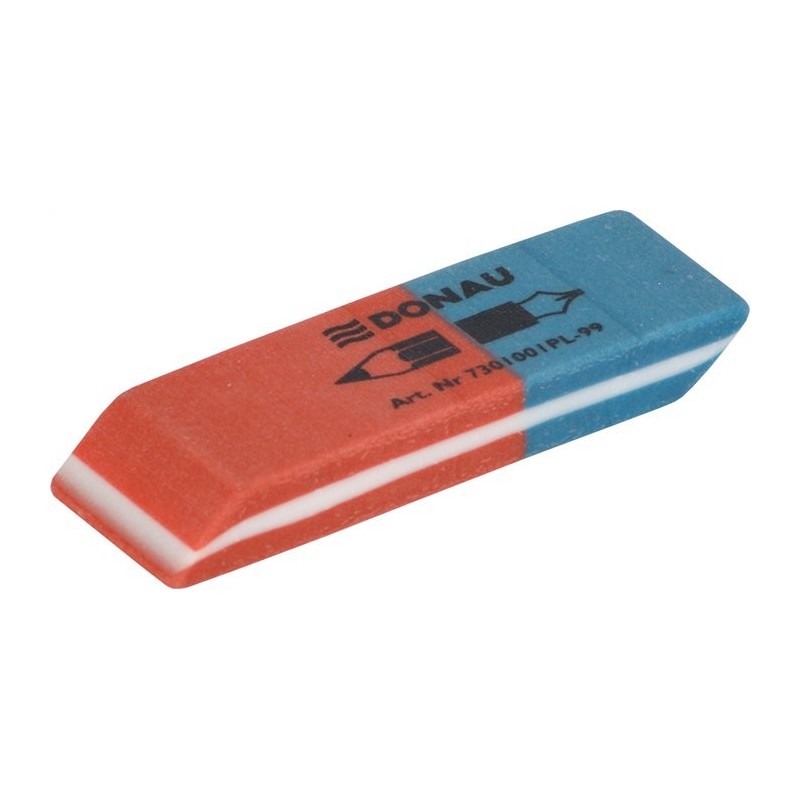 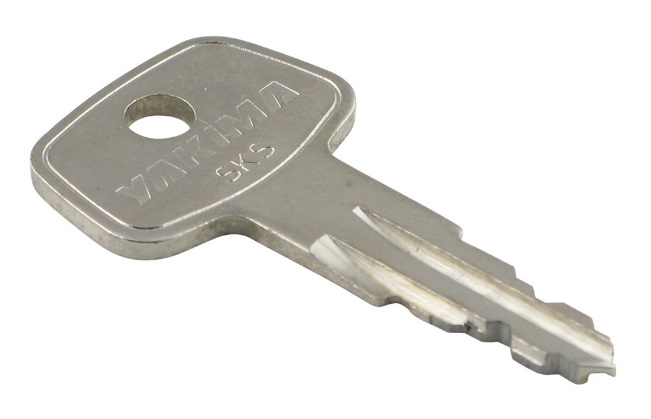 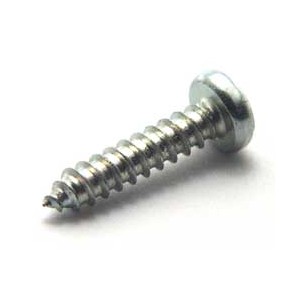 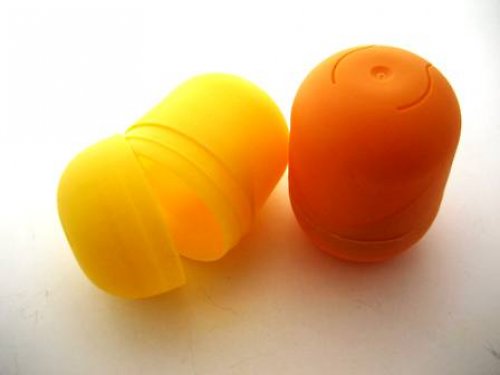 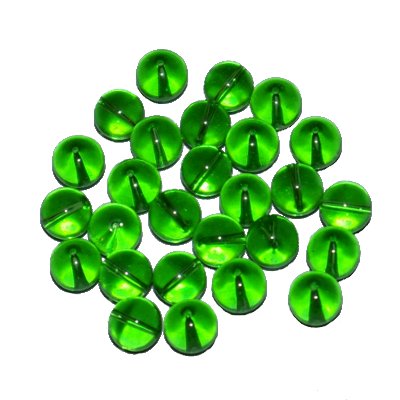 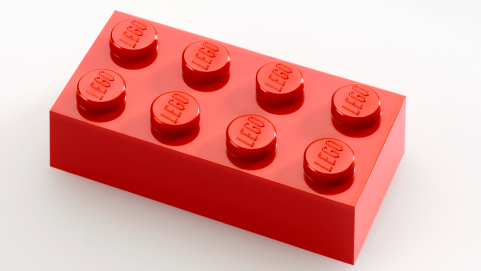 VYHODNOTENIE - Ktoré z nasledovných predmetov pláva na hladine vody?
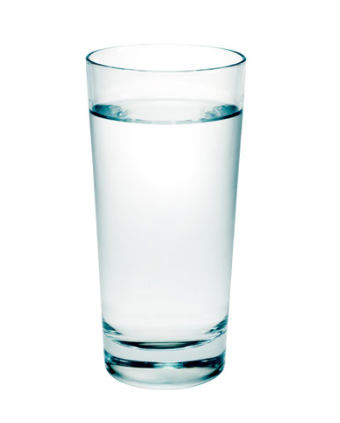 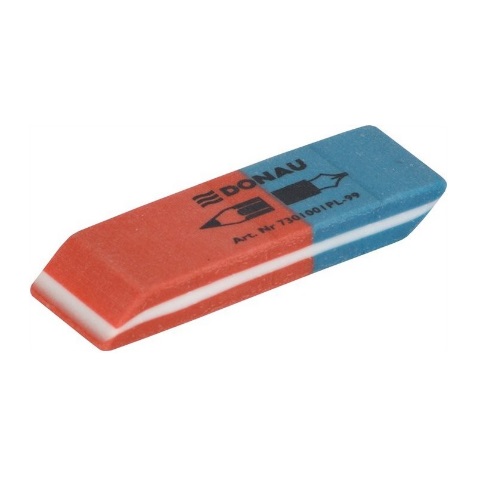 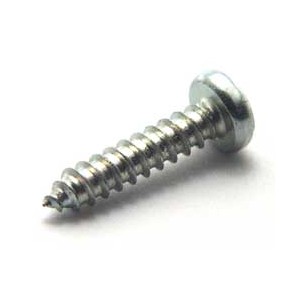 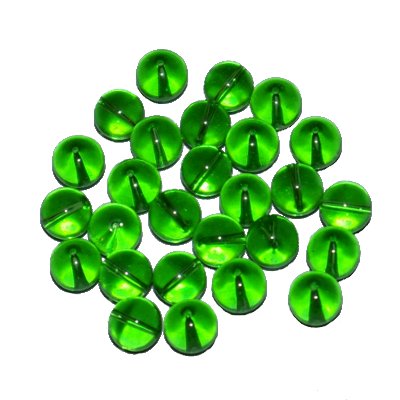 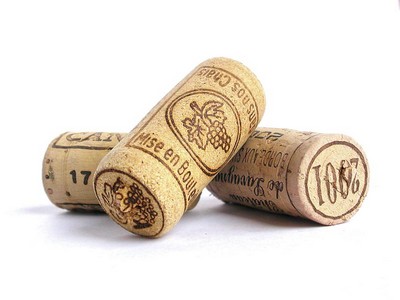 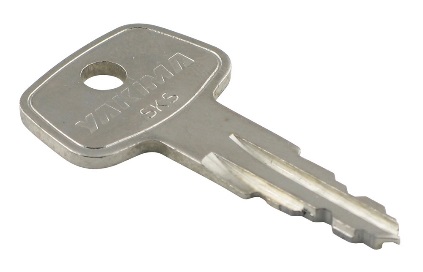 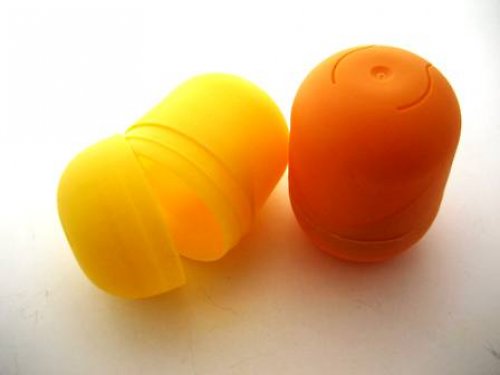 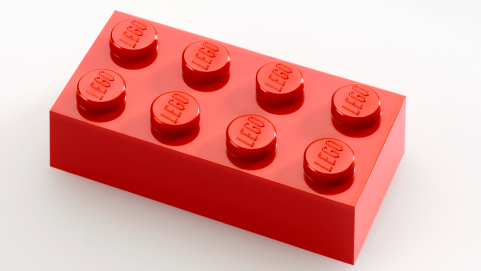 Porovnávame hustotu látok
jednou z vlastností látok.
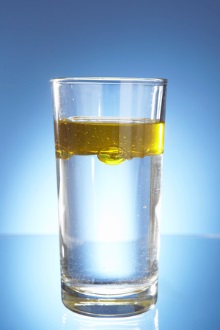 HUSTOTA je   ...
Hustota látok sa dá merať   ...
hustomerom.
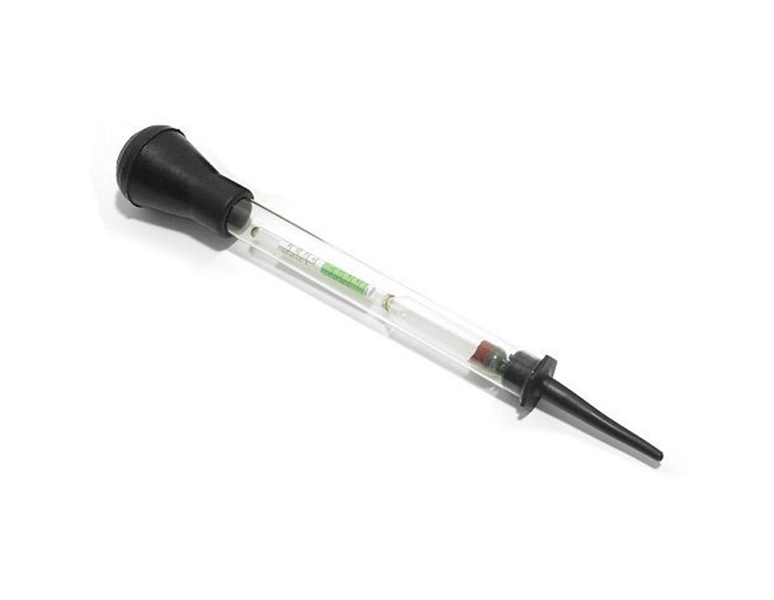 NAFTA
OLEJ
BENZÍN
PETROLEJ
Na vode plávajú tie kvapaliny, ktoré  ...
sa nezmiešajú s vodou 
a zároveň majú menšiu hustotu ako voda.
Uveď príklad kvapalín, ktoré plávajú na vode.
Ako urobiť z plávajúceho predmetu neplávajúci a naopak
UHÁDNI:

Duté predmety na hladine             .....
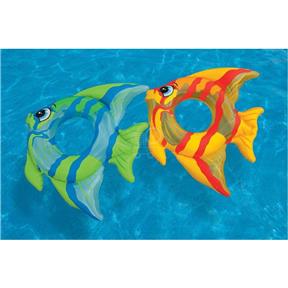 plávajú
PREČO je to tak?
Dutý predmet je plný vzduchu a vzduch je ľahší než voda.
nadľahčovanie neplávajúcich predmetov.
Duté predmety používame na ...
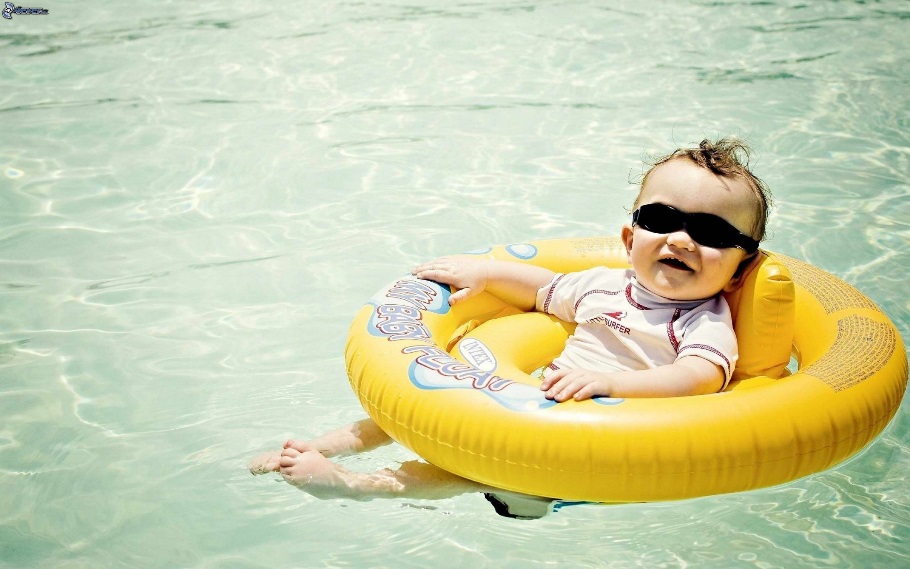 Uhádni:

Čo urobíme, ak chceme, aby neplávajúci predmet vyplával na hladinu?
Zmenšíme hustotu predmetu
Zväčšíme hustotu vody
Slaná voda má ... 

ako sladká voda.
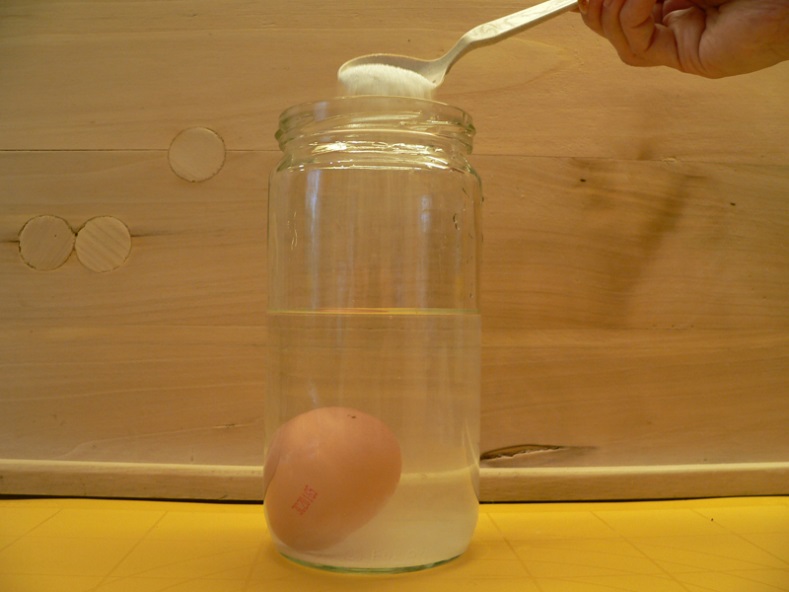 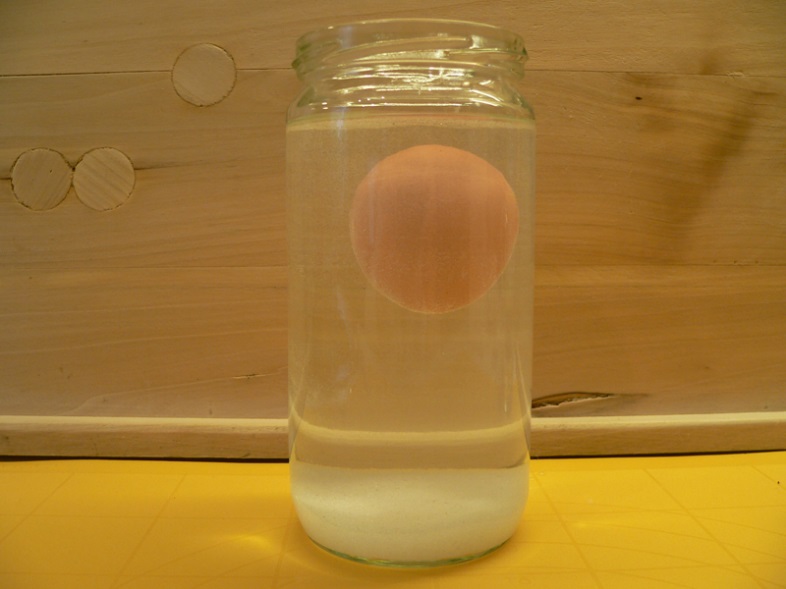 väčšiu hustotu.
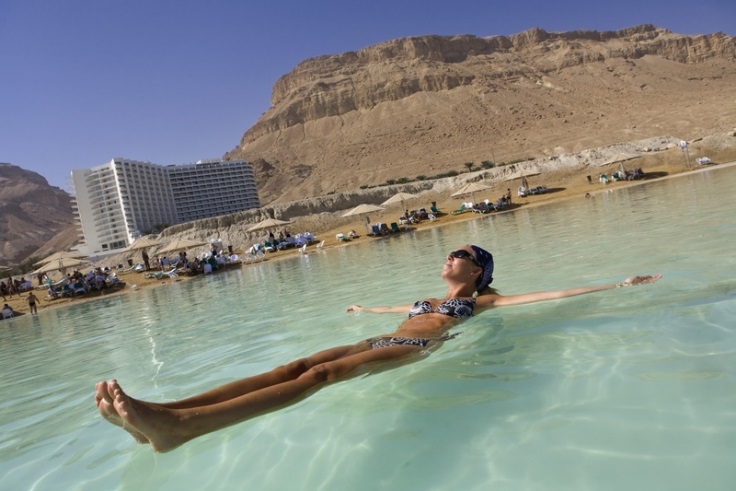 Čím je voda slanšia tým má ...
väčšiu hustotu.
Prečo môžu predmety plávať na vode aj vo vode
z
silou.
Ak chceme pohnúť nejakým predmetom, musíme naň pôsobiť      ...
tvar predmetov.
Silu potrebujeme aj na to, aby sme zmenili          ...
Silou môžu pôsobiť:          ...
ľudia
voda
vzduch
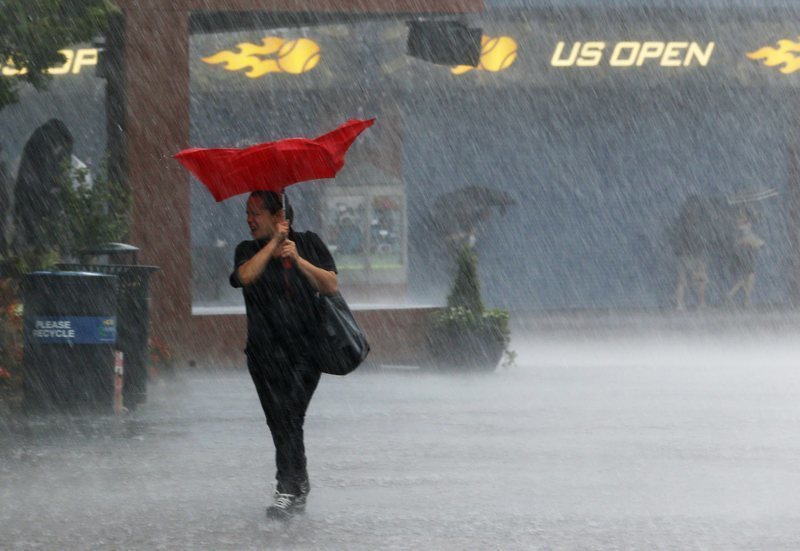 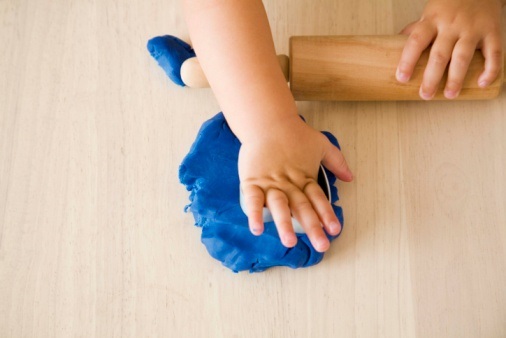 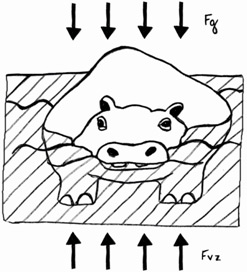 vztlaková
Na predmety ponorené do vody pôsobí      ...               sila.
Ako ovplyvňuje vztlaková sila predmety vo vode?
Spôsobuje, či sa predmety vznášajú
alebo na nej plávajú.
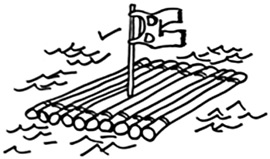 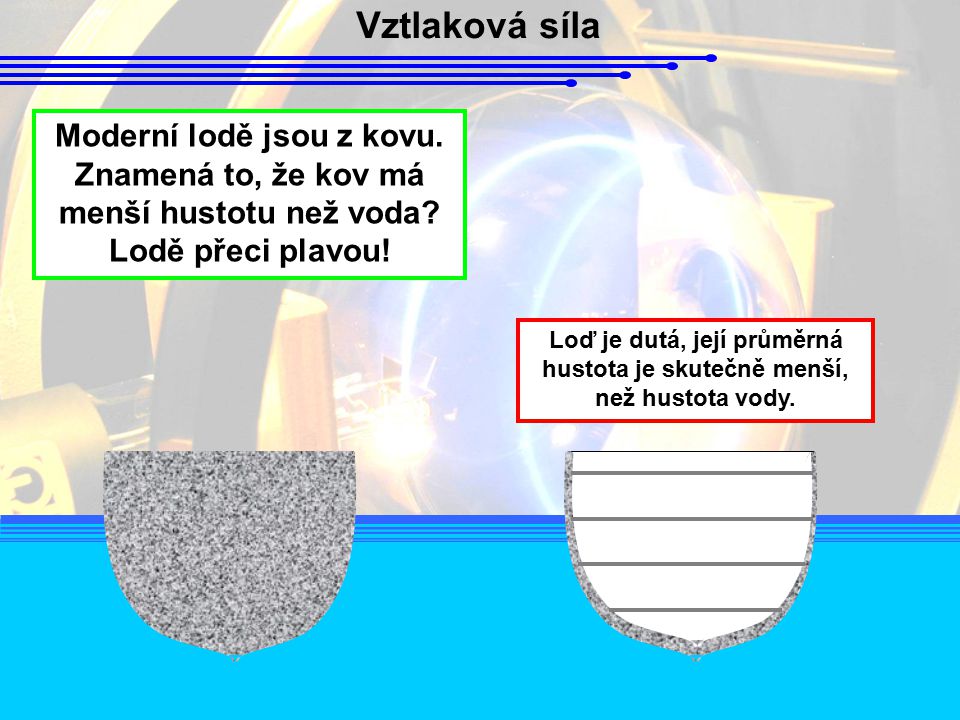 Vztlaková sila
Moderné lode sú vyrobené z kovu.
Ako je možné, že sa nepotopia?
Veď kov má väčšiu hustotu, než voda...
?
Loď je dutá. Súčasťou prázdneho priestoru je aj vzduch, a tak hustota lode je menšia, než hustota vody.
Zmena hustoty látok v závislosti od tepla
Pri koľkých stupňoch ˚C sa mení voda na paru?
100 ˚ C
Pri koľkých stupňoch ˚C sa voda začína mrznúť?
0 ˚ C
Z toho vyplýva, že ...
menšiu
Čím je voda teplejšia, má    ..........       hustotu.
väčšiu
Čím je voda chladnejšia, má    ..........       hustotu.
[Speaker Notes: Voda sa pri cca 100°C mení na paru a pri 0°C na ľad (čiže pevnú látku)… 
Z toho vyplýva, že čím je voda studenšia, tým má väčšiu hustotu. Naopak teplá voda má menšiu hustotu a teda studená voda klesá ku dnu a teplá sa tlačí ku hladine.]
Otázka pre múdre hlavičky:
Čo sa stane?
... ak do pohára so studenou vodou naleješ horúcu vodu?
(v ktorej časti pohára sa bude nachádzať studená voda a v ktorej teplá?)
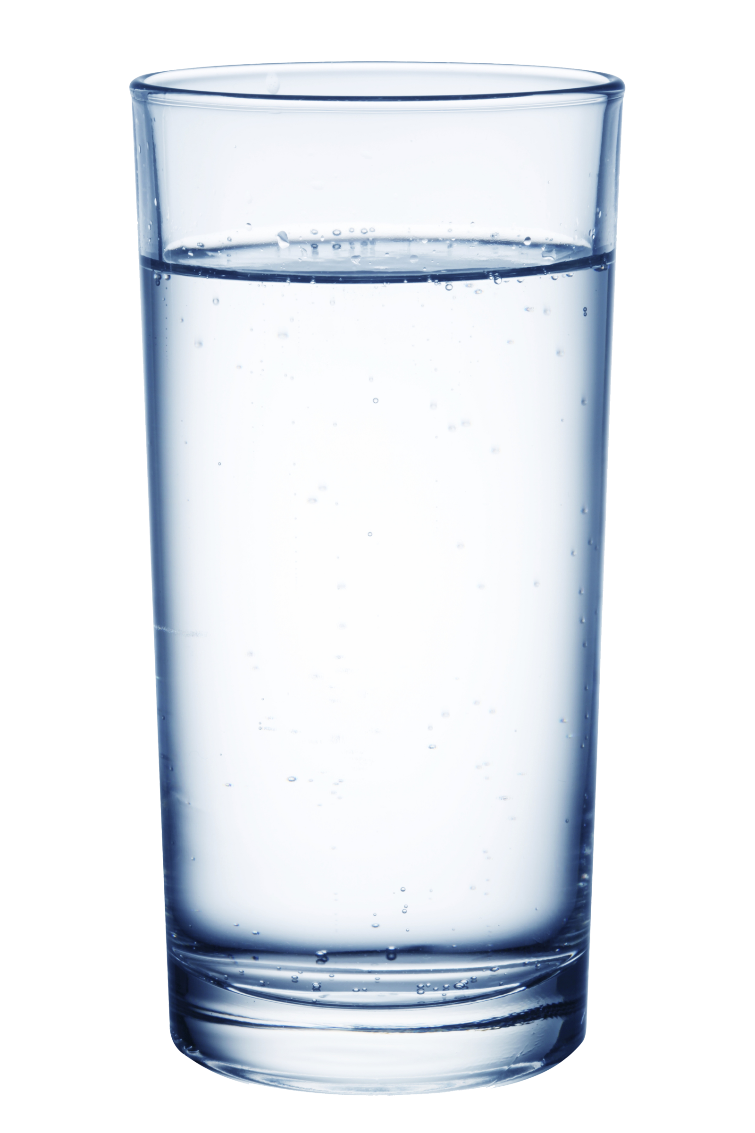 Teplá voda má menšiu hustotu a preto stúpa hore.
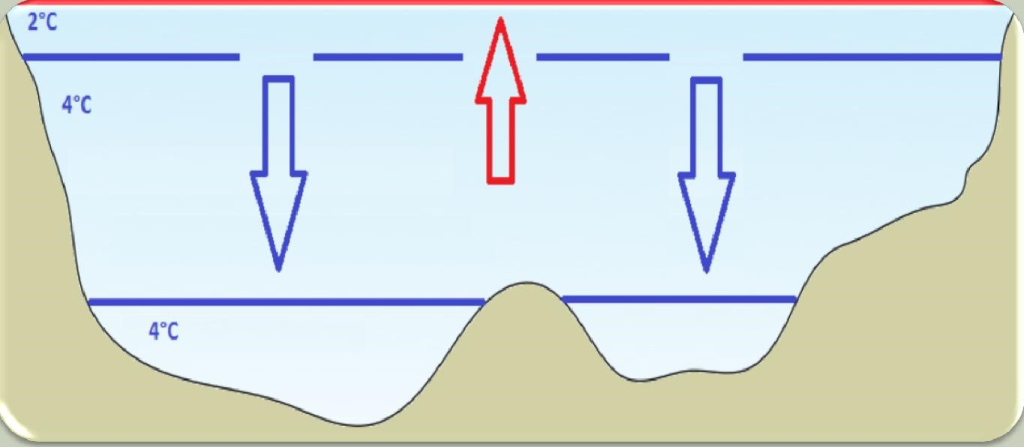 [Speaker Notes: ... je to podobné aj pri mori – vyššie k hladine je teplejšia voda, smerom ku dnu je chladnejšia.]
Väčšina látok pri zmene skupenstva 
z kvapalného na pevné 
....

svoju hustotu.
zväčší
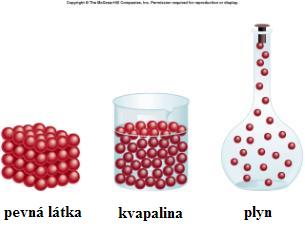 VOSK
Čo sa stane?
... ak do pohára s vodou vložíš vosk v pevnom skupenstve?
Vosk klesá na dno.
PREČO je to tak?
Vosk v pevnom skupenstve má väčšiu hustotu ako voda.
Väčšina látok pri zmene skupenstva 
z kvapalného na pevné 
....

svoju hustotu.
zväčší
POZOR!
ĽAD je výnimkou →
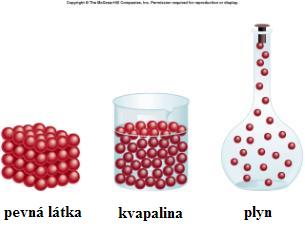 ĽAD
Čo sa stane?
... ak do pohára s vodou vložíš ľad?
Ľad na hladine pláva.
PREČO je to tak?
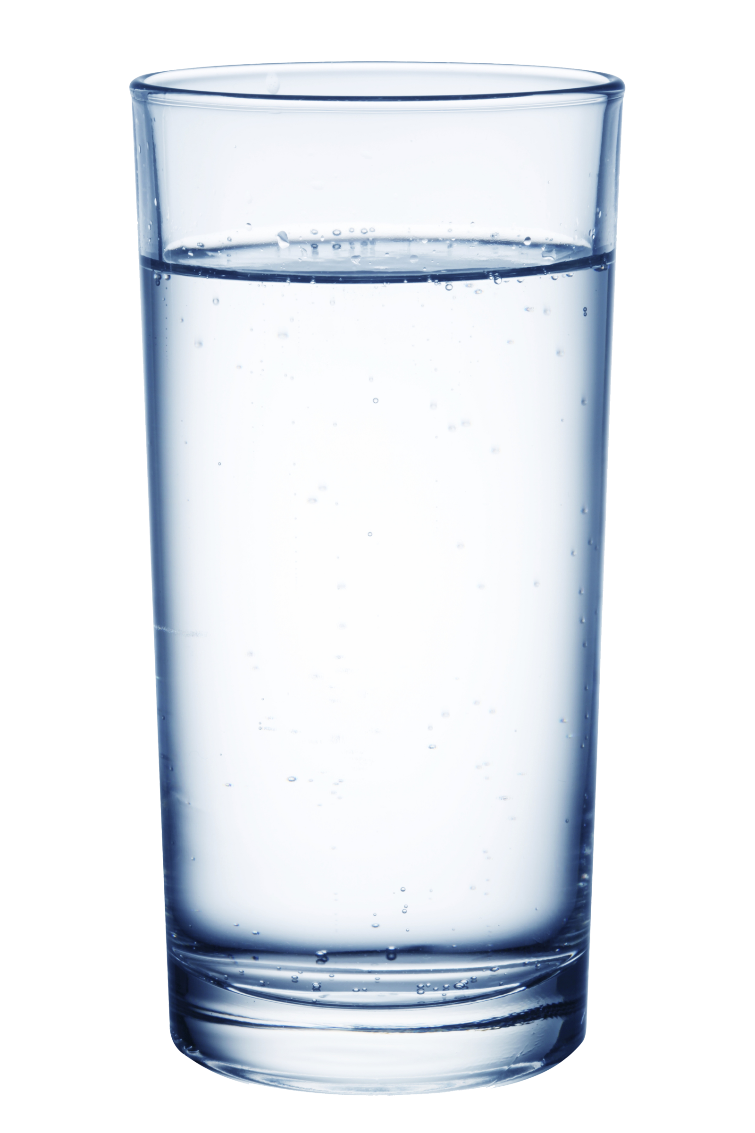 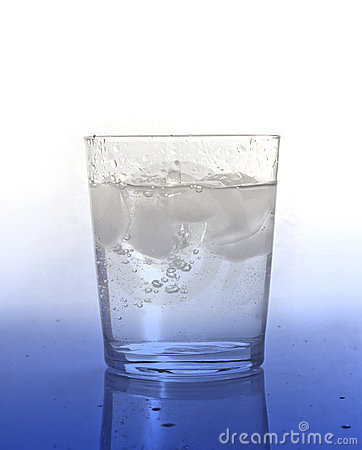 Ľad má menšiu hustotu ako voda.
Na hladine pláva len menšia časť ľadu, zvyšok pláva pod hladinou.
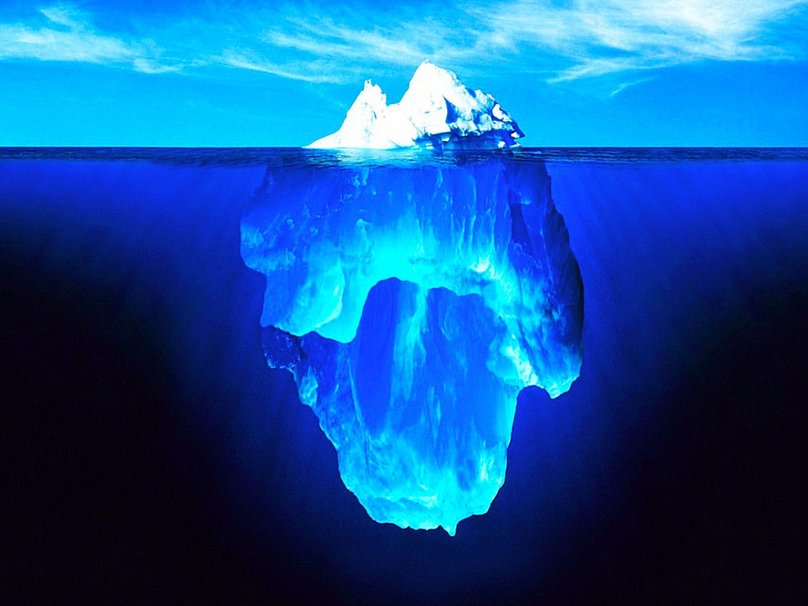 [Speaker Notes: ... je to podobné aj pri mori – vyššie k hladine je teplejšia voda, smerom ku dnu je chladnejšia.]
Povrchové napätie vody
Čo rozumieš pod pojmom ´povrchové napätie vody´?
Čiastočky vody sa navzájom pevne držia →

to spôsobuje, že hladina vody sa správa ako elastická fólia/vrstva, 
     ktorá nedovolí predmetom,  aby sa ponorili
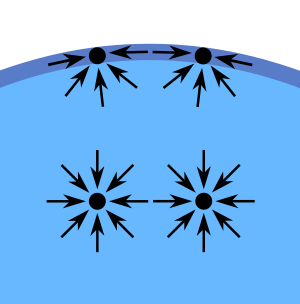 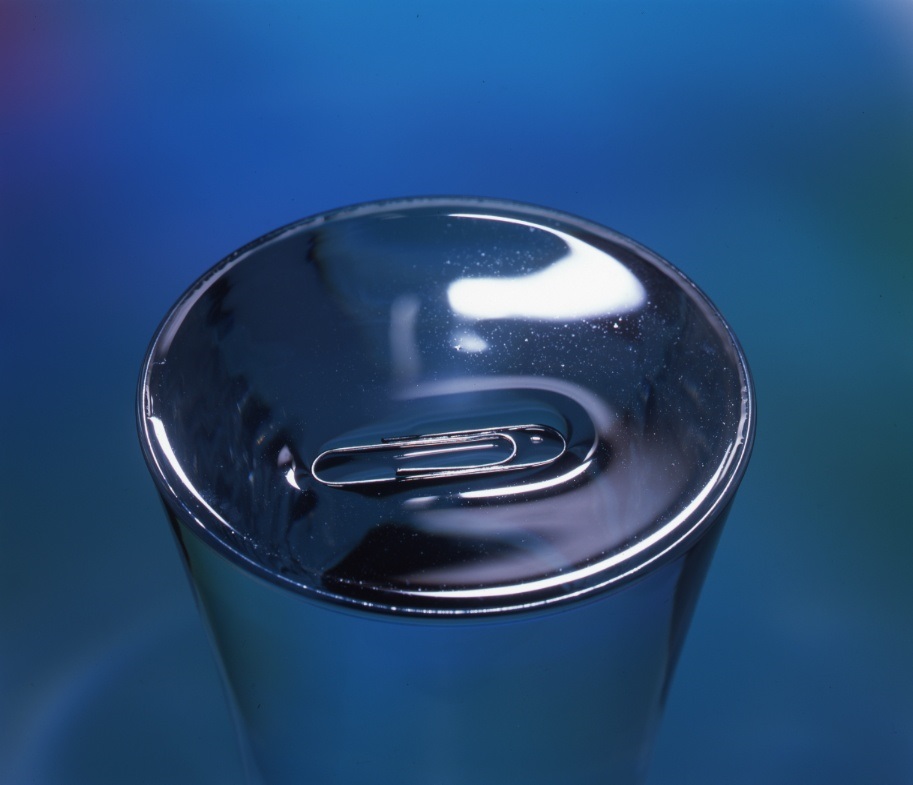 [Speaker Notes: Čistá voda má veľké povrchové napätie – akoby sa dvaja ľudia držali pevne za ruky.]
Povrchové napätie tiež spôsobuje vytváranie kvapiek vody 
                                                                              (na listoch, povrchu auta)
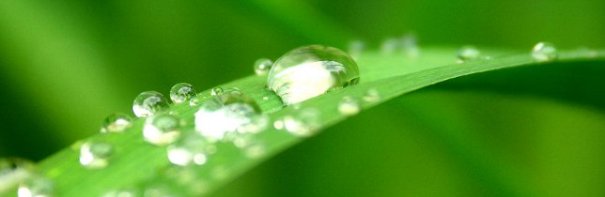 vzduch
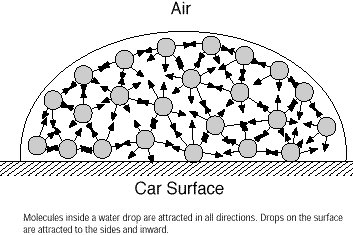 auto
Povrchové napätie umožňuje:



          - ´plávať´ na hladine vody aj malým kovovým predmetom (ihla, spinka, pripináčik)

          - pohybovať sa hmyzu po povrchu vody
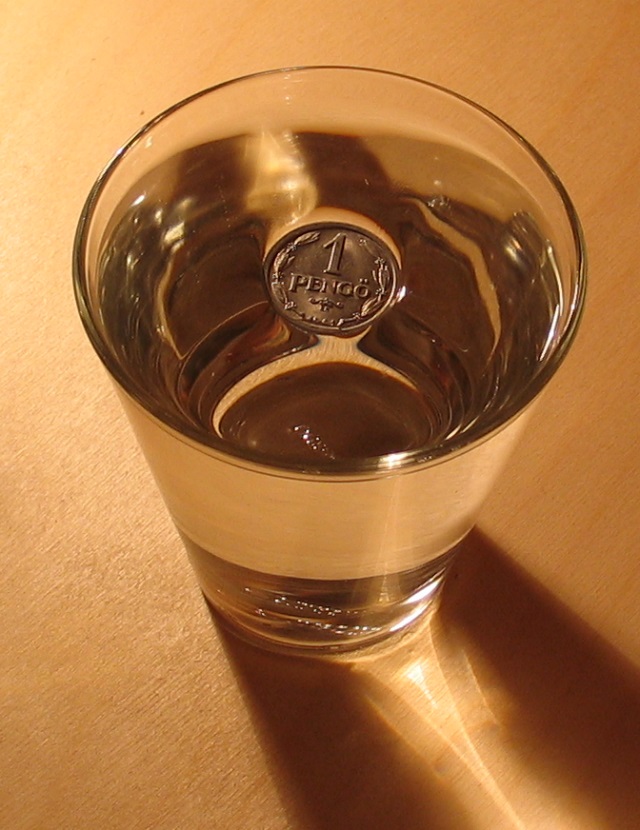 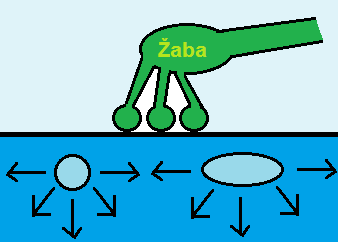 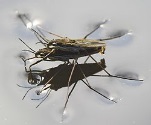 [Speaker Notes: Čistá voda má veľké povrchové napätie – akoby sa dvaja ľudia držali pevne za ruky.]
Uhádni
Čím je voda             ...            , tým má väčšie povrchové napätie.
chladnejšia
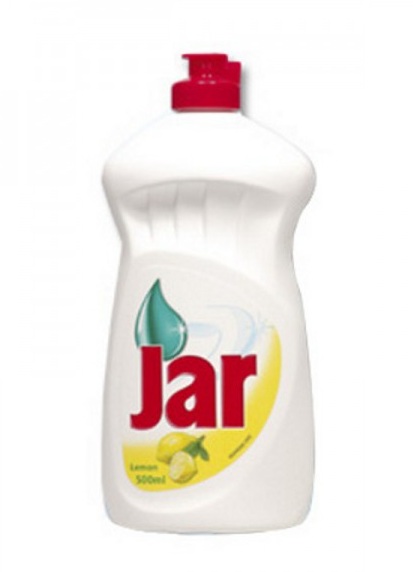 Uveď látky, ktoré znižujú povrchové napätie vody.
aviváže
saponáty (mydlo), niektoré prostriedky na riad (jar)
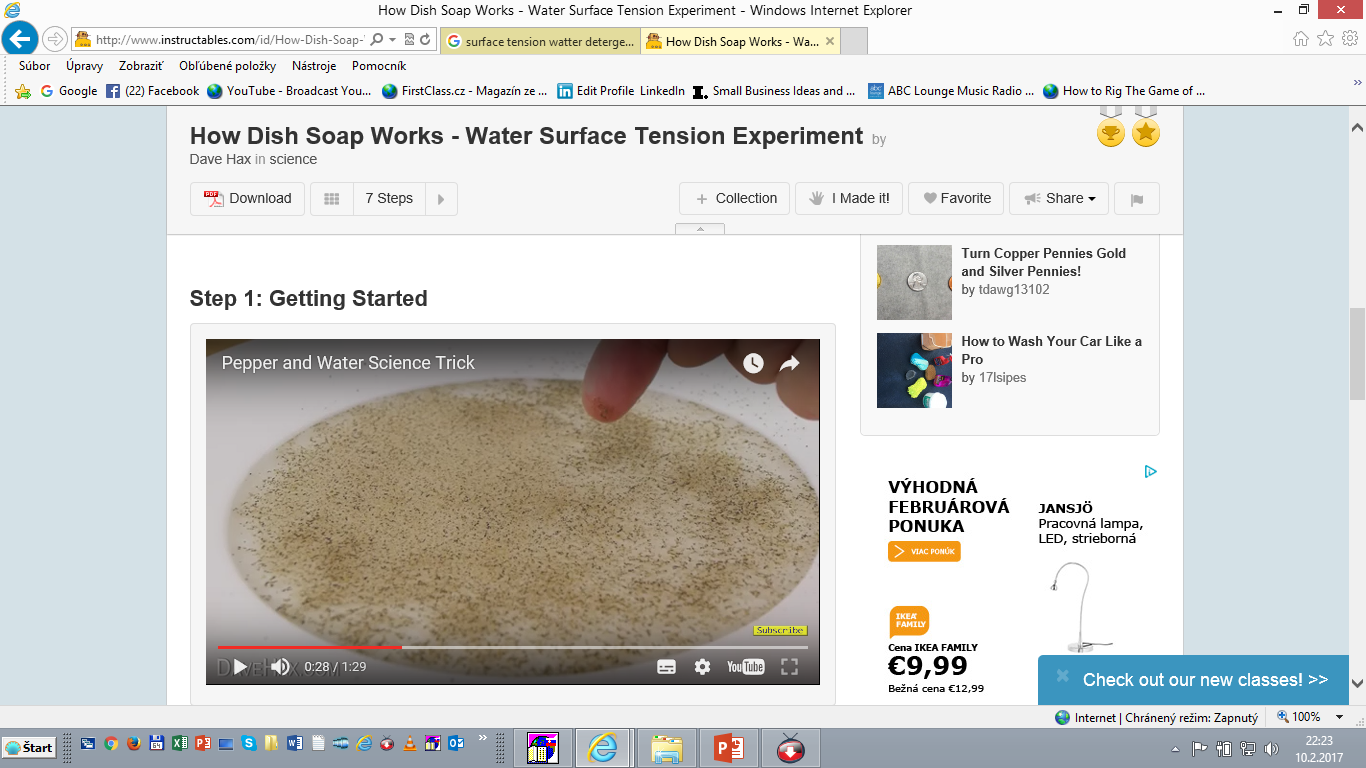 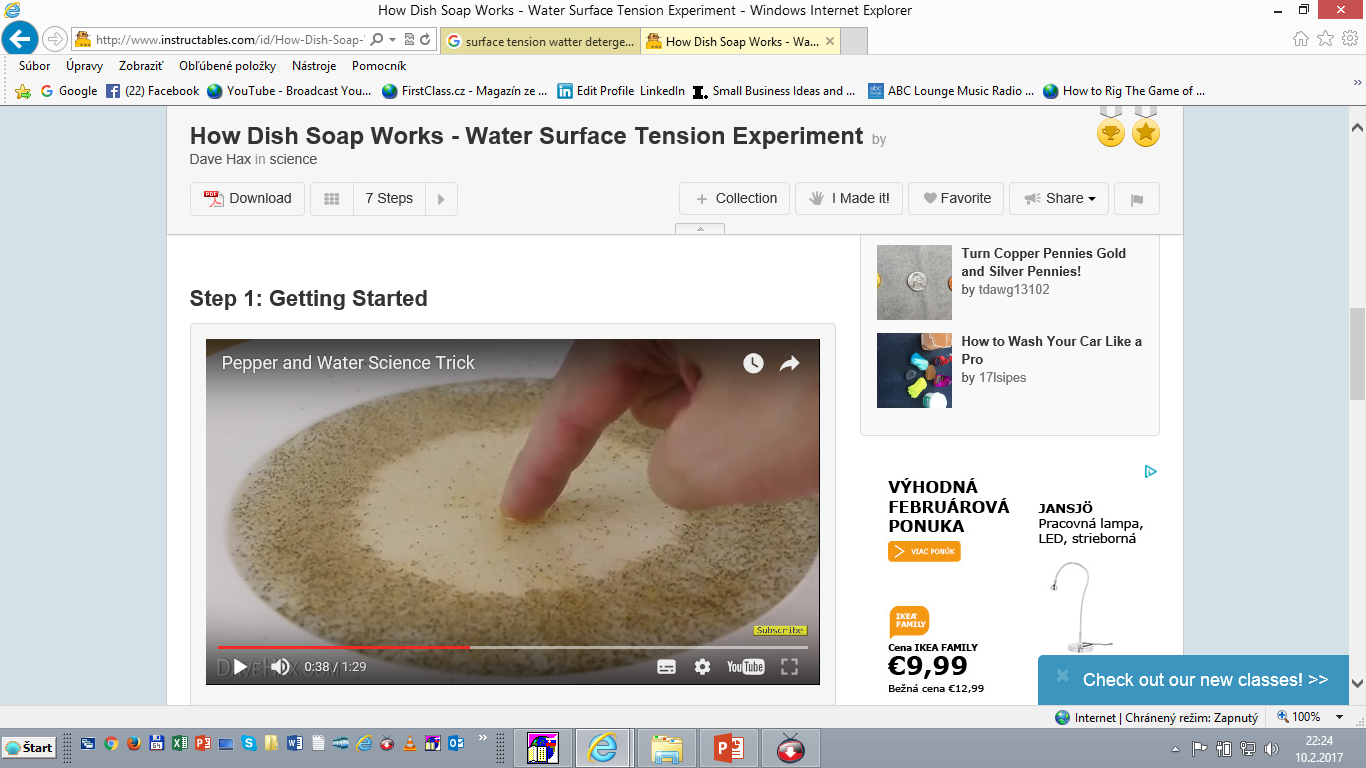 [Speaker Notes: 1.obr. Korenie nasypané do vody
2. obr. na prst bola daná kvapka saponátu, po vložení prstu do vody sa povrchové napätie vody prerušilo ...

Pozri: http://www.instructables.com/id/How-Dish-Soap-Works-Water-Surface-Tension-Experime/]
04  Objavujeme teplo a svetlo
Teplo
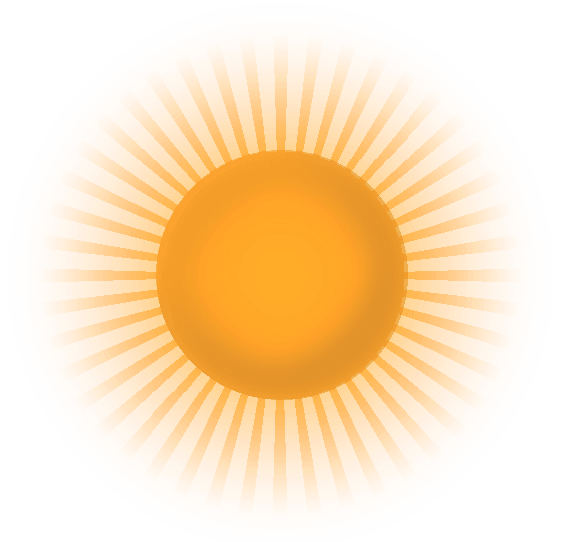 TEPLO
Čo je najväčším zdrojom tepla a svetla na zemi?
Aké iné zdroje tepla využíva človek?
= telesá, ktoré vyžarujú teplo: radiátor, žehlička, žiarovka
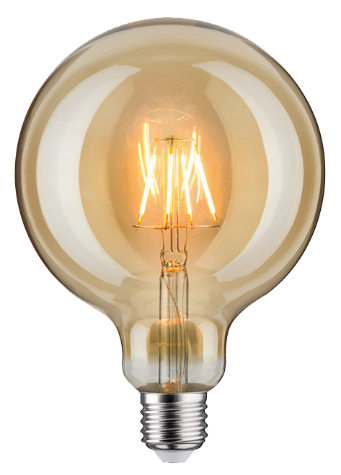 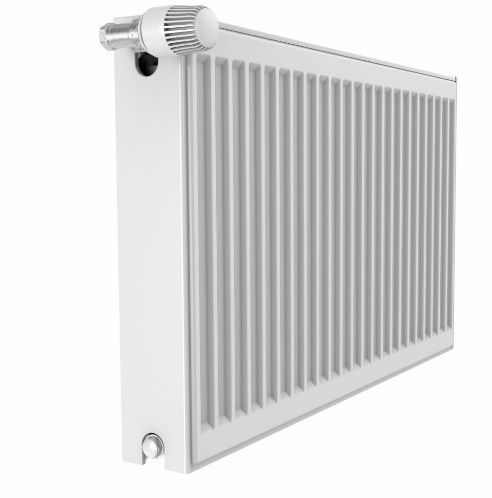 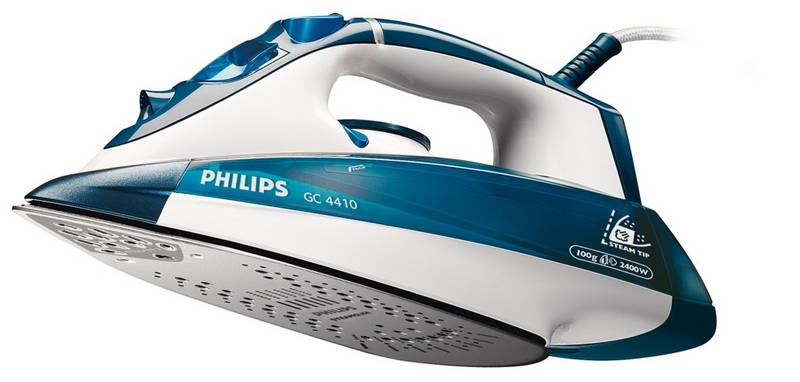 Teplo sa uvoľňuje/vzniká aj pri      ...
horení.
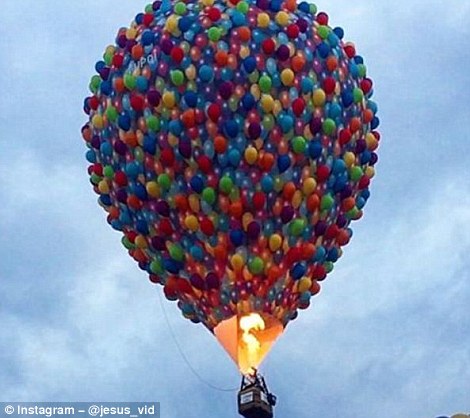 Teplý vzduch stúpa:
A. hore
B. dole
A. hore
Vyhrievacie telesá v miestnosti umiestnené vždy     ...
dole.
Prečo sa výparníky v chladničkách nachádzajú hore?
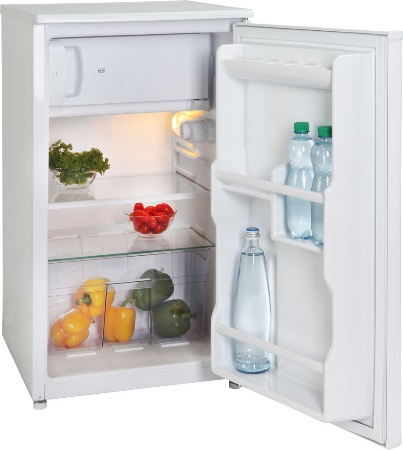 ... aby ochladzovali zohriaty vzduch.
Priraď správnu odpoveď:
A. Tmavé farby
B. Svetlé farby
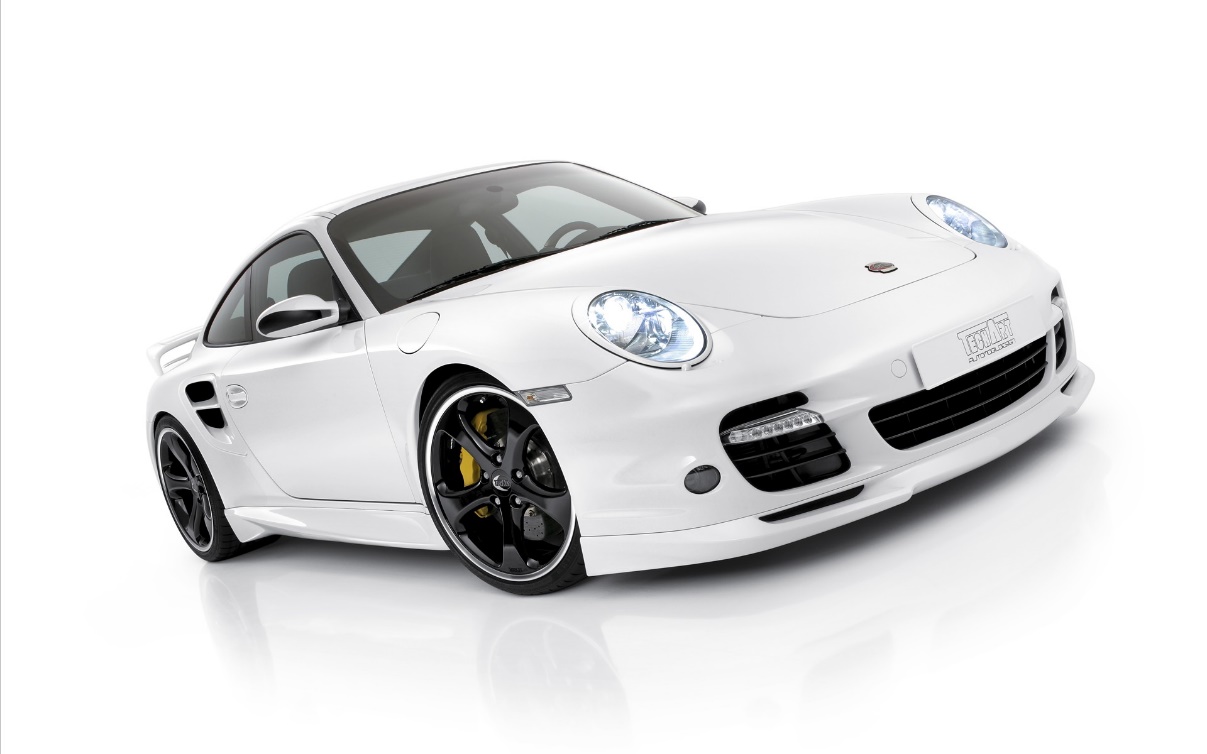 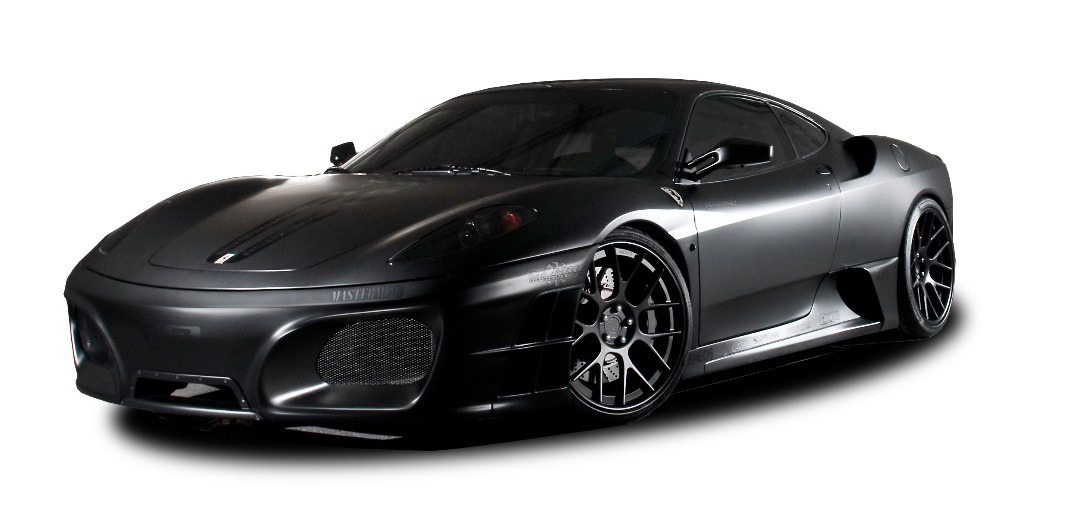 Pohlcujú
svetlo a teplo slnečných lúčov
Odrážajú
svetlo a teplo slnečných lúčov
Ako sa uvoľňuje teplo
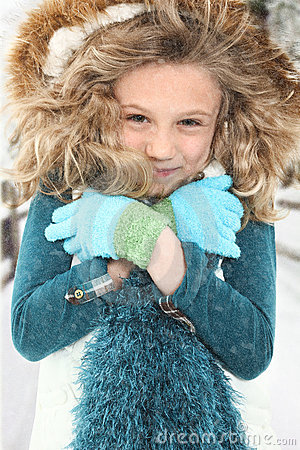 Musí mať človek stálu teplotu tela, aby prežil?
ÁNO
Ako udržiavame stálu teplotu ľudského tela?
Oblečením
Akú funkciu plní oblečenie?
Zabraňuje úniku tepla (nie je zdrojom tepla,
    neohrieva ľudské telo)
Človek pri nižších teplotách využíva rôzne zdroje tepla.
Vymenuj, aké elektrické zariadenia využíva človek:
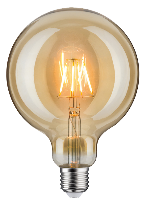 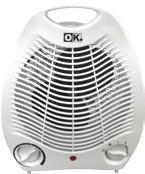 tepelné ohrievače, žiarovka, žehlička
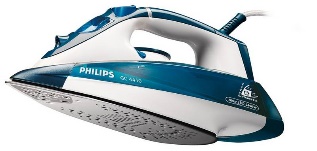 Vymenuj zdroje tepla na zemi:
-  sopky, ktoré chrlia lávu, termálne vodné pramene a gejzíry
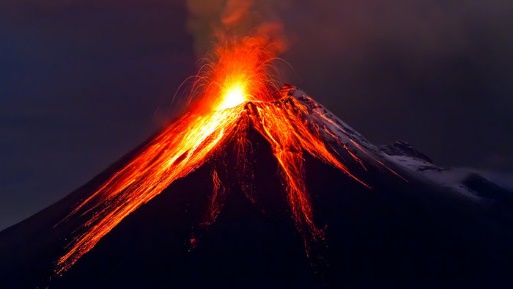 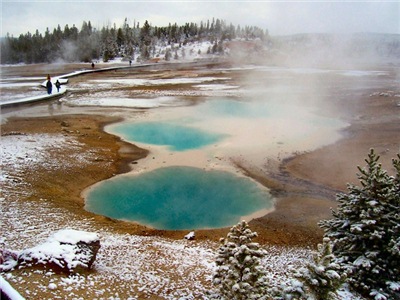 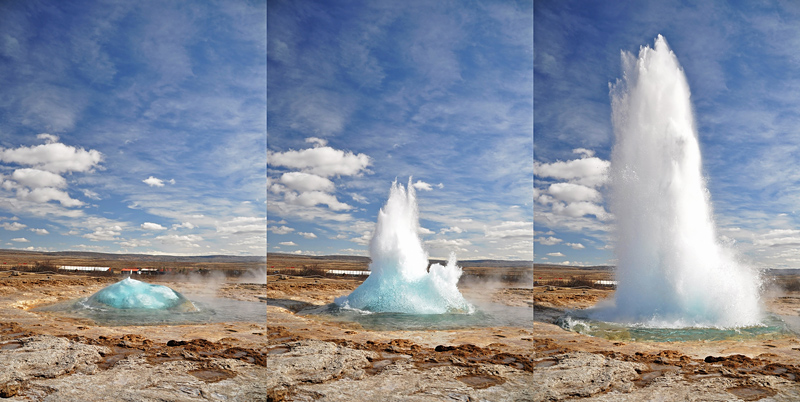 Ako ešte môže vzniknúť teplo?
- pri trení a rozklade rôznych látok.
Horenie
Ako môže vzniknúť požiar?
Nesprávnym narábaním s horľavými látkami
Nesprávnym narábaním s elektrickými a plynovými zariadeniami
Nedodržaním bezpečnosti pri práci s ohňom
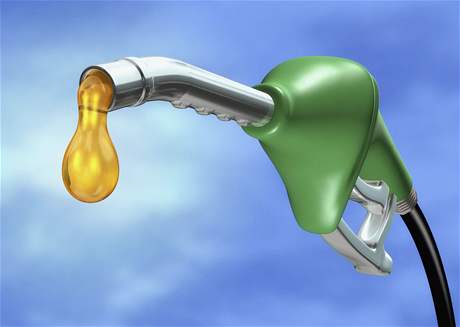 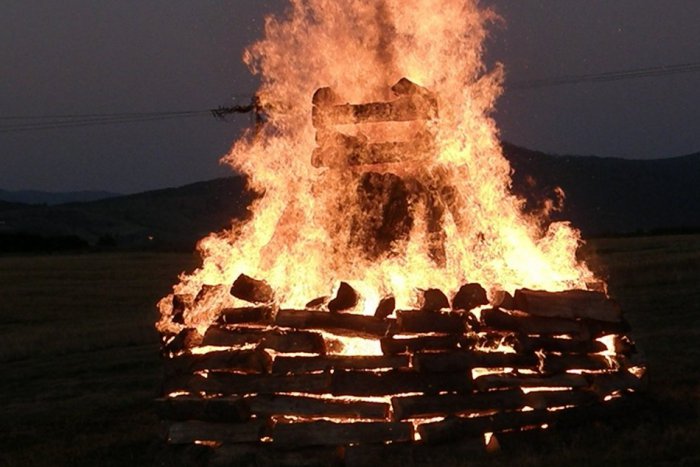 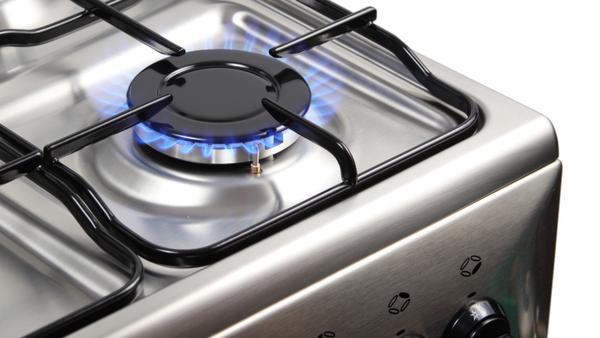 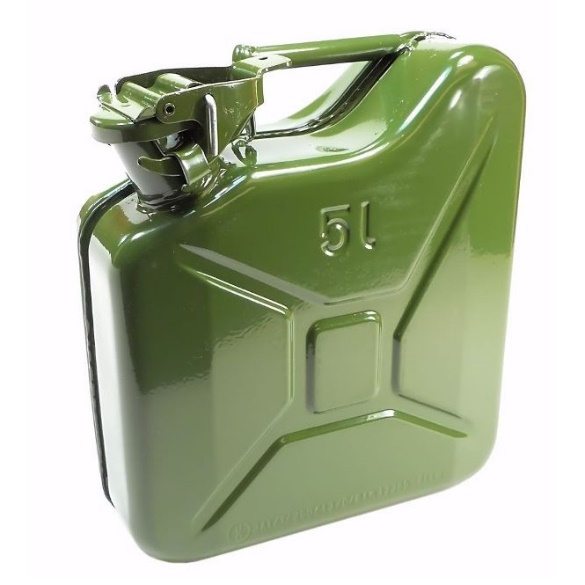 Na aké telefónne číslo budeš volať, ak zbadáš požiar?
150 hasiči
112 integrovaný záchranný systém
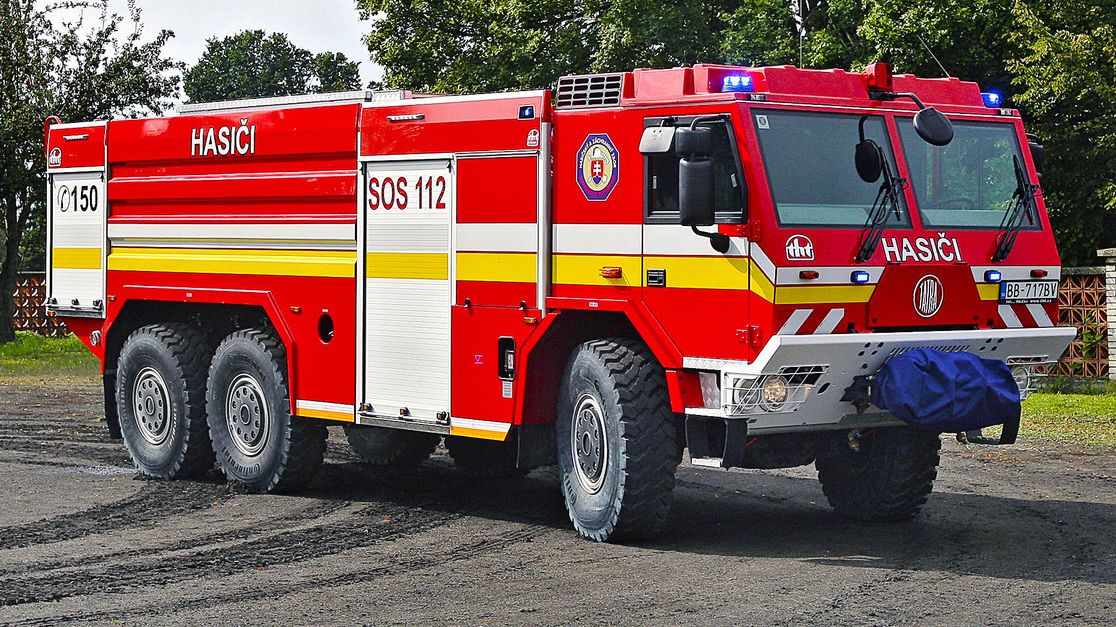 Čo všetko máš v telefóne oznámiť?
ČO sa stalo
KDE sa to stalo
KTO volá
Čo znamená pojem ´vedenie tepla´?
Schopnosť látky odovzdávať teplo z jednej časti látky do druhej tak, že látka sa postupne zahrieva.
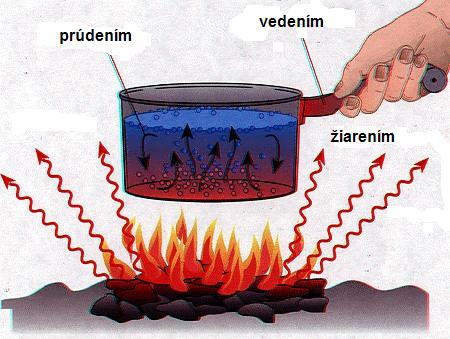 Čo sú to tepelné vodiče?
Látky, ktoré sa rýchlo zahrievajú – napr. kovy.
Čo sú to tepelné izolanty?
Látky, ktoré sa pomaly zahrievajú – napr. drevo, sklo, polystyrén, textil, voda, vzduch.
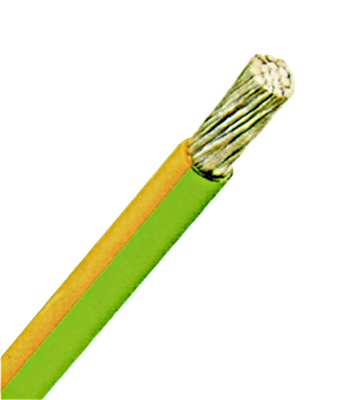 Na čo sa využívajú tepelné izolanty?
Na zabránenie úniku tepla (napr. tepelná izolácia budov, zabránenie úniku chladu).
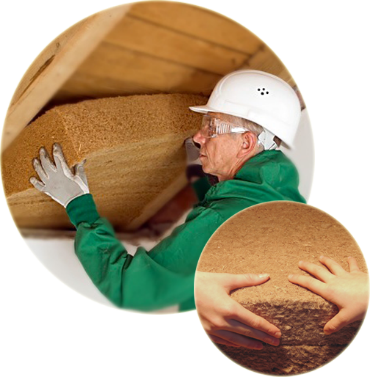 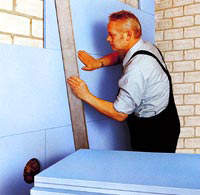 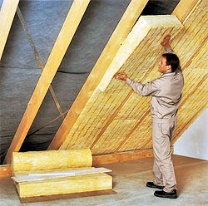 Na zabránenie dotyku s horúcou plochou (napr. rúčka na panvici).
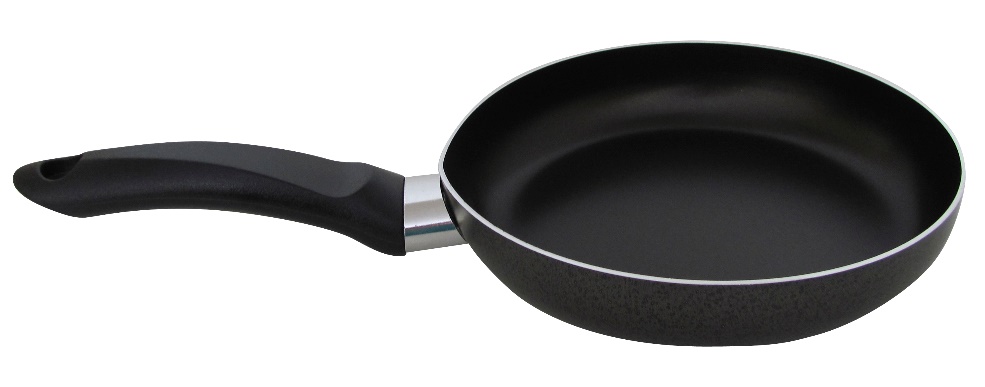 Rozpúšťanie a roztápanie
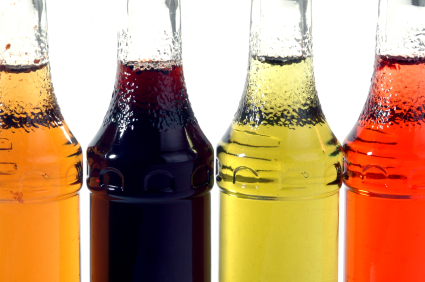 Čo je to rozpustnosť ?
Schopnosť látky rozpúšťať sa.
Na akom princípe funguje rozpustnosť ?
Pri rozpúšťaní látky 
sa drobné čiastočky jednej látky premiešajú
s čiastočkami inej látky tak,
že bežným pozorovaním nevieme rozlíšiť čiastočky jednej ani druhej látky.

Hovoríme, že látka sa rozpustila.
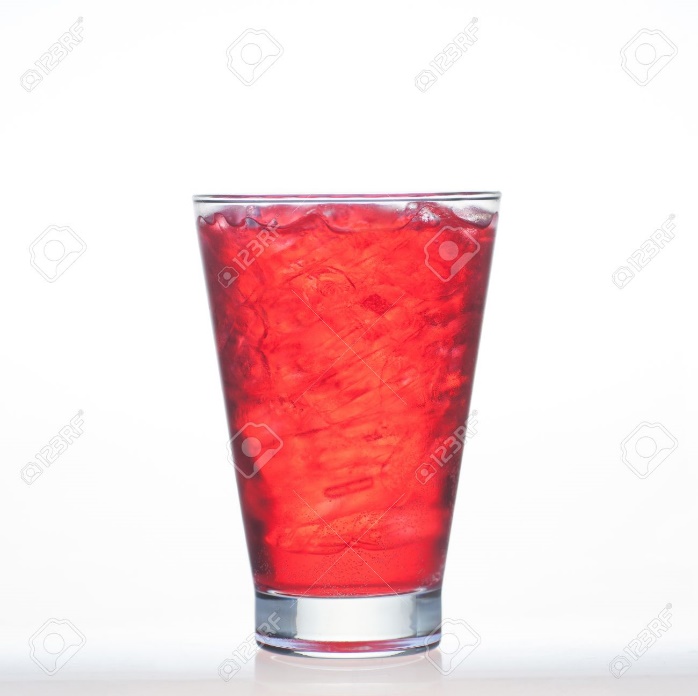 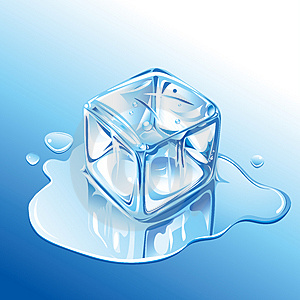 Keď sa ľad mení na kvapalnú látku, hovoríme, že sa         ....
TOPÍ.
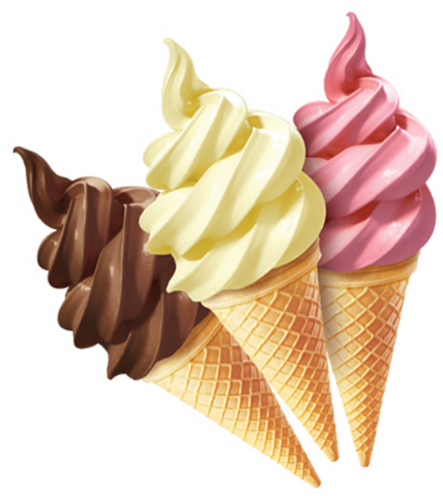 Pevné látky sa pôsobením tepla menia na kvapalné. Hovoríme, že sa                 ...
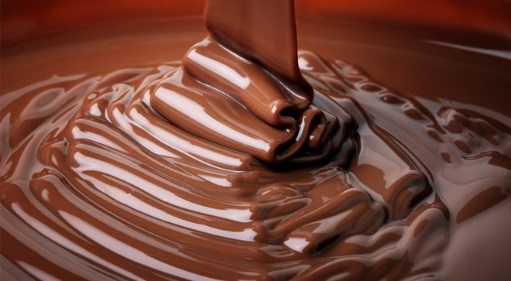 TOPIA/ ROZTÁPAJÚ.
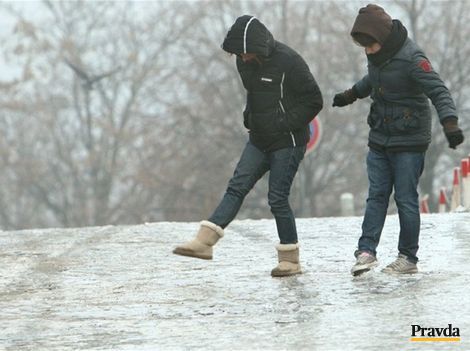 Keď sa voda mení na ľad, hovoríme, že voda         ....
TUHNE.
Menia sa topením a tuhnutím látky na iné látky?
NIE – menia sa len ich niektoré vlastnosti.
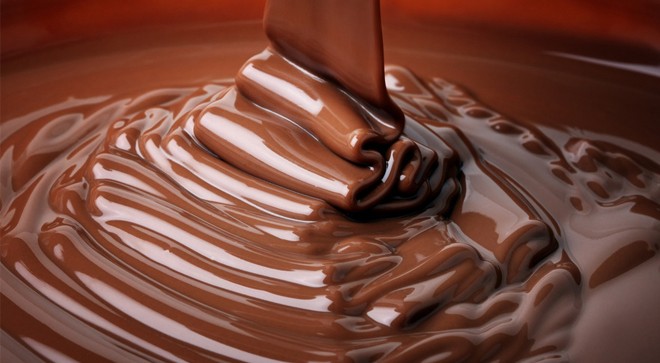 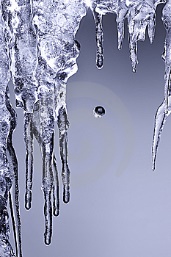 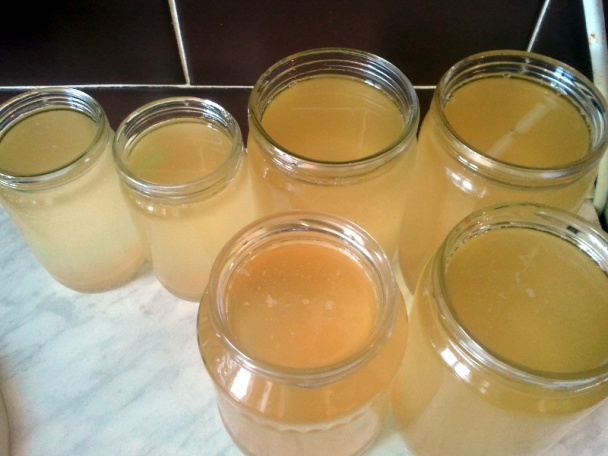 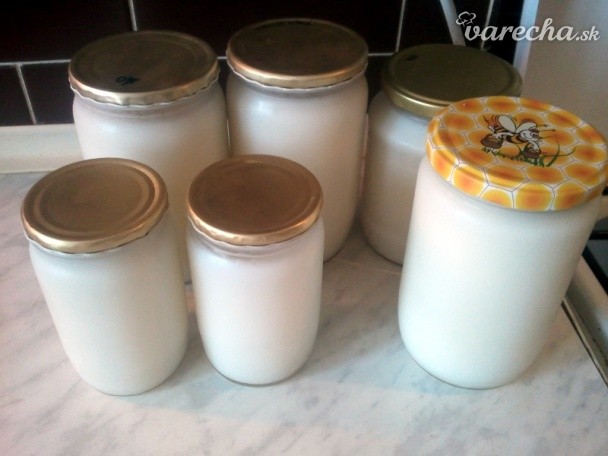 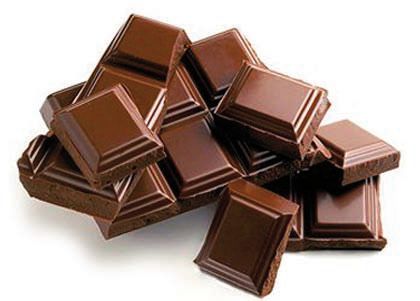 Zmena látok pôsobením tepla a iných látok
Môžu sa niektoré látky meniť pôsobením tepla a iných látok na iné látky?
ÁNO
Uveďte príklady:
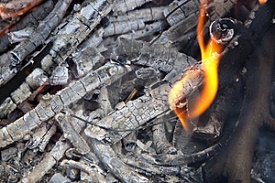 Pôsobením tepla papier a drevo zhoria.
→ Zmenia sa na popol a dym.
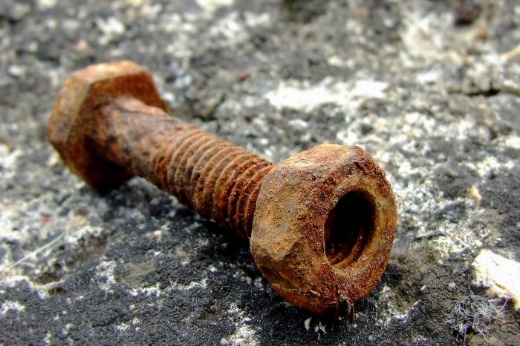 Pôsobením vlhkosti a vzduchu železo zhrdzavie.
→ Zmení sa na hrdzu.
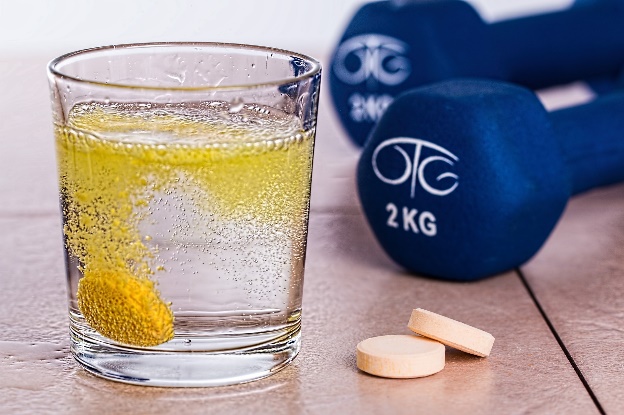 Pôsobením vody sa šumivé tablety rozpúšťajú.
→ Vitamíny zo šumivých tabliet sa rozpustia.
Pôsobením octu alebo citrónovej šťavy sa vodný kameň rozpúšťa.
→ Zmení sa na inú látku a pritom sa uvoľňuje plynná látka, ktorá vytvára bubliny.
Trenie
Ako vzniká trenie?
Keď sa pohybuje jeden predmet po povrchu druhého predmetu.
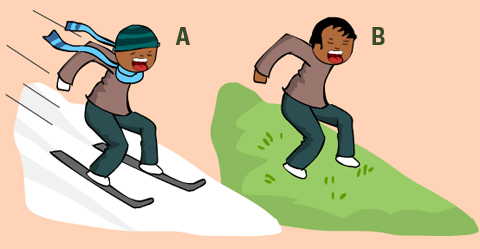 Pri ktorom povrchu vzniká väčšie trenie?
Drsný 
povrch
Drsný 
povrch
Hladký
povrch
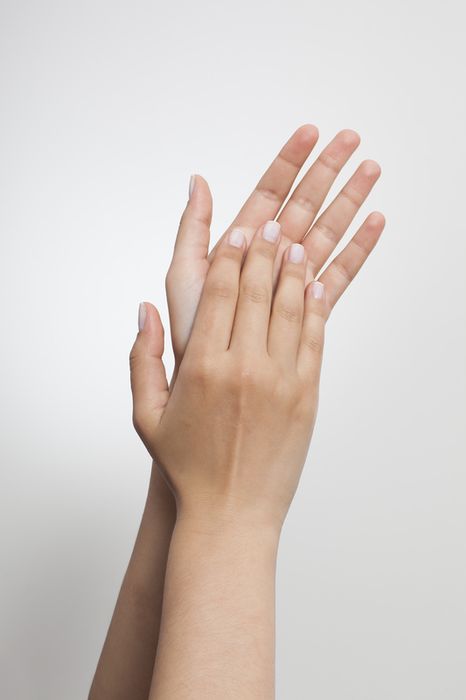 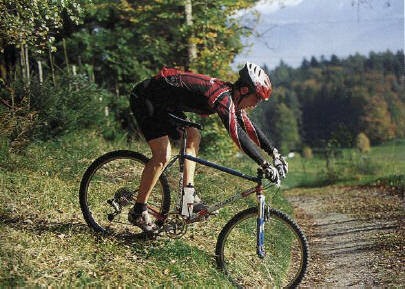 Čo nastáva pri trení?
Teplo (trenie rúk, keď je nám zima)
Zastavenie pohybu (brzdenie na bicykli)
Trenie potrebujeme niekedy:
Zvýšiť 
      (brzdy, podrážky kopačiek
        futbalistov, posypová soľ)
Znížiť 
      (korčule na ľad, lyže, pánty na dverách)
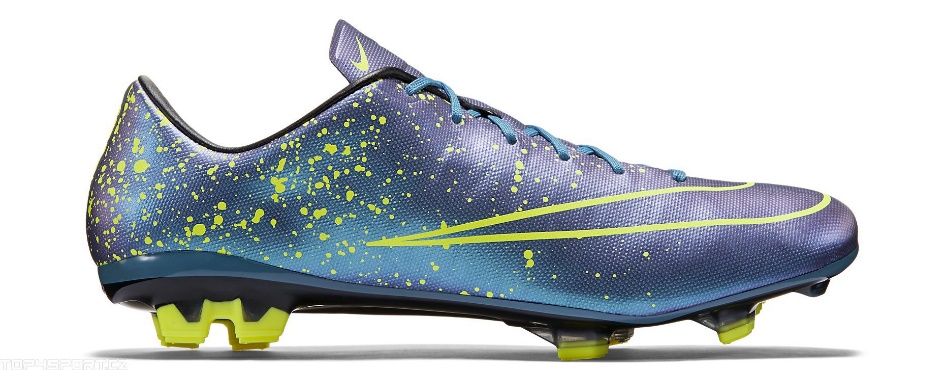 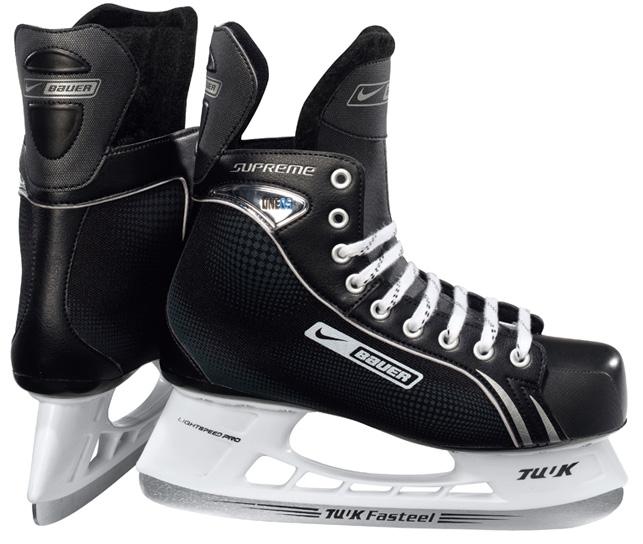 Ako sa volá sila, ktorá pôsobí pri trení?
Trecia sila
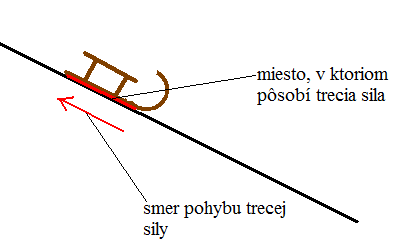 Trecia sila pôsobí ...
PROTI pohybu predmetu.
Môže človek treciu silu prispôsobovať (zväčšovať alebo zmenšovať)?
ÁNO
[Speaker Notes: Treciu silu zmenšujeme pri lyžiach
treciu silu zväčšujeme posypovou soľou.]
Svetlo a tiene
Potrebuje človek k životu svetlo?
ÁNO
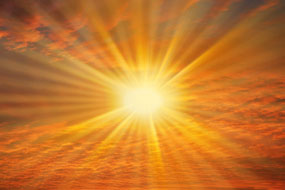 Čo je najväčším zdrojom svetla?
Slnko
Svetlo sa      ...
vytvára  alebo  odráža.
Dá sa svetlo chytiť do ruky alebo ovoňať?
NIE
Ako sa šíri svetlo?
Priamočiaro
Niektoré predmety vytvárajú
tiene  alebo  robia svetlu prekážku.
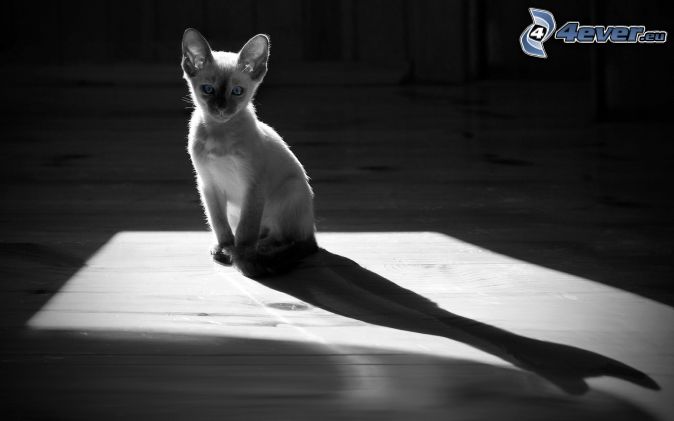 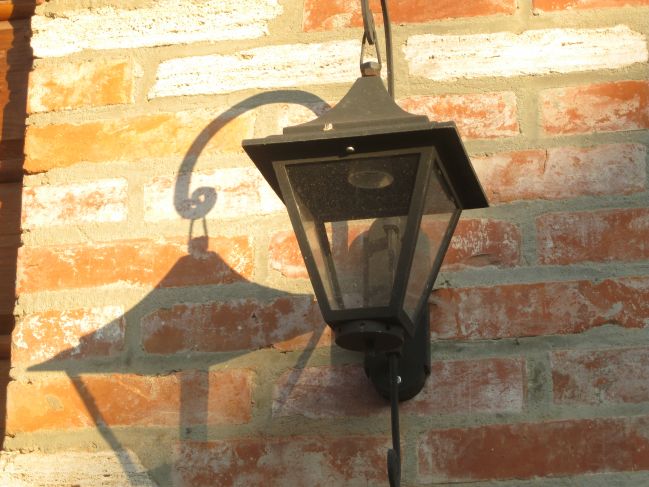 Vysvetli, aký je rozdiel medzi nasledovnými predmetmi:
Nepriesvitné predmety
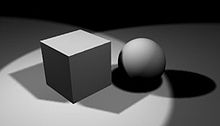 Sú z materiálov, cez ktoré nepreniká žiadne svetlo.  
  Vytvárajú skutočný tieň.
Priesvitné predmety
Sú z materiálov, ktoré prepúšťajú len určité množstvo svetla.  
Vytvárajú tieň, ale nie je tak dobre viditeľný, ako pri nepriesvitných materiáloch.
Príklad: voskový papier, namrznuté sklo
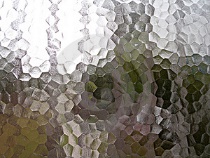 Priehľadné predmety
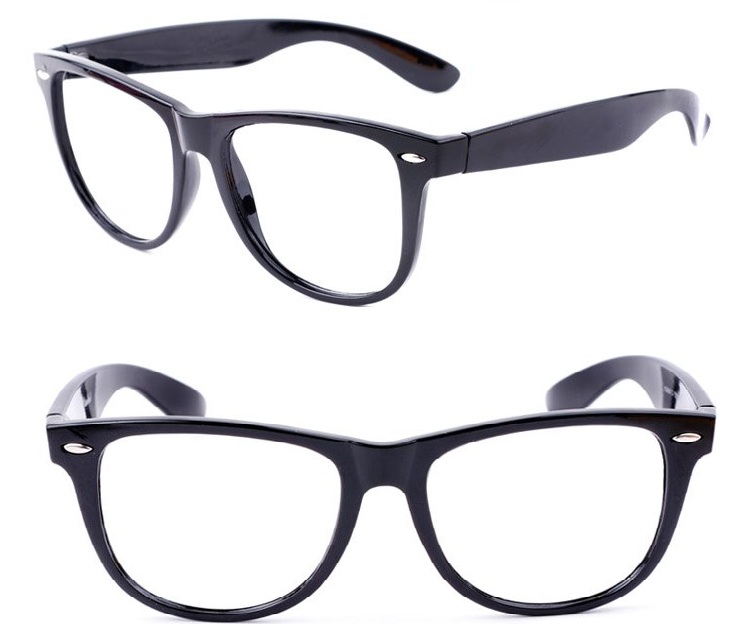 Sú z materiálov, ktoré svetlo prepúšťajú.  
Vytvárajú tieň, ktorý je málo viditeľný.
Príklad: sklo, celofán
05  Objavujeme pôdu
Záver
Link na prezentáciu s animáciami:

http://files.gtog.eu/